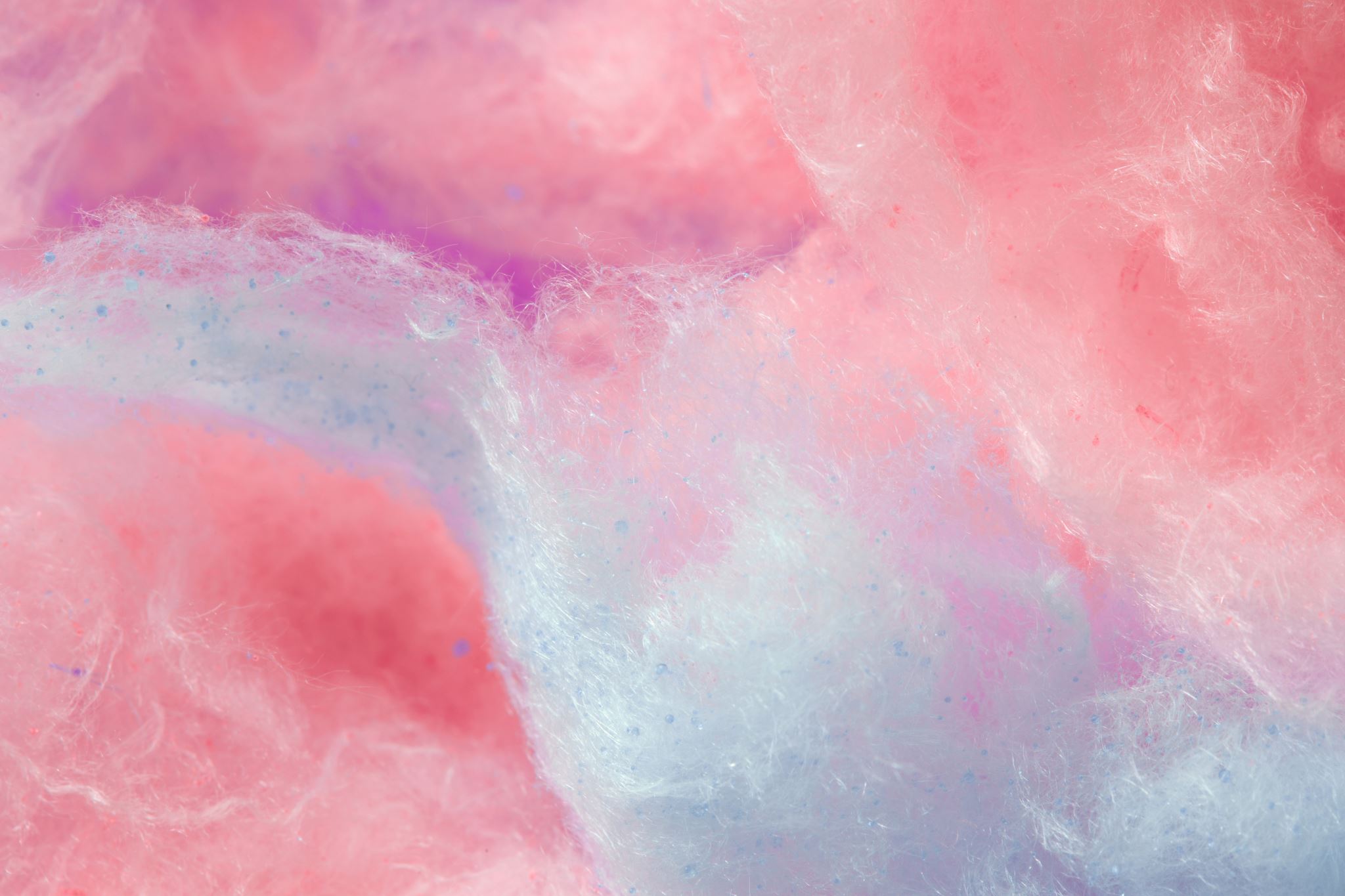 Chronicling the reionization history with 6 < z < 7 quasars
Dominika Ďurovčíková | MIT Kavli Institute for Astrophysics
State of the Universe seminar series at Tata Institute of Fundamental Research, Mumbai
December 1, 2023
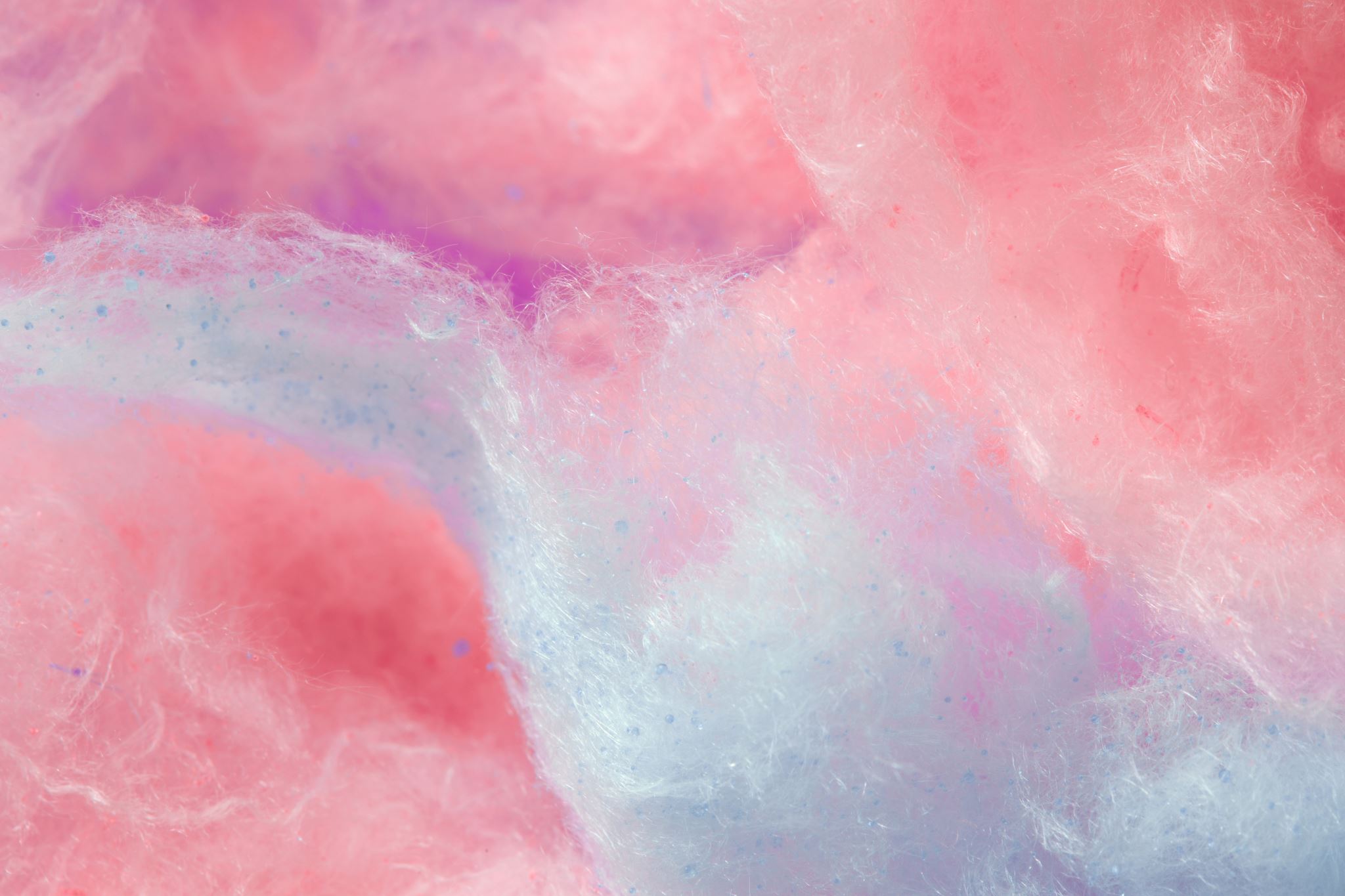 Chronicling the reionization history with 6 < z < 7 quasars
Outline:
Brief introduction to Reionization and quasars
The challenges at 6 < z < 7
Predicting quasar continua
Filling in the gap at 6 < z < 7
Feel free to interrupt with questions 
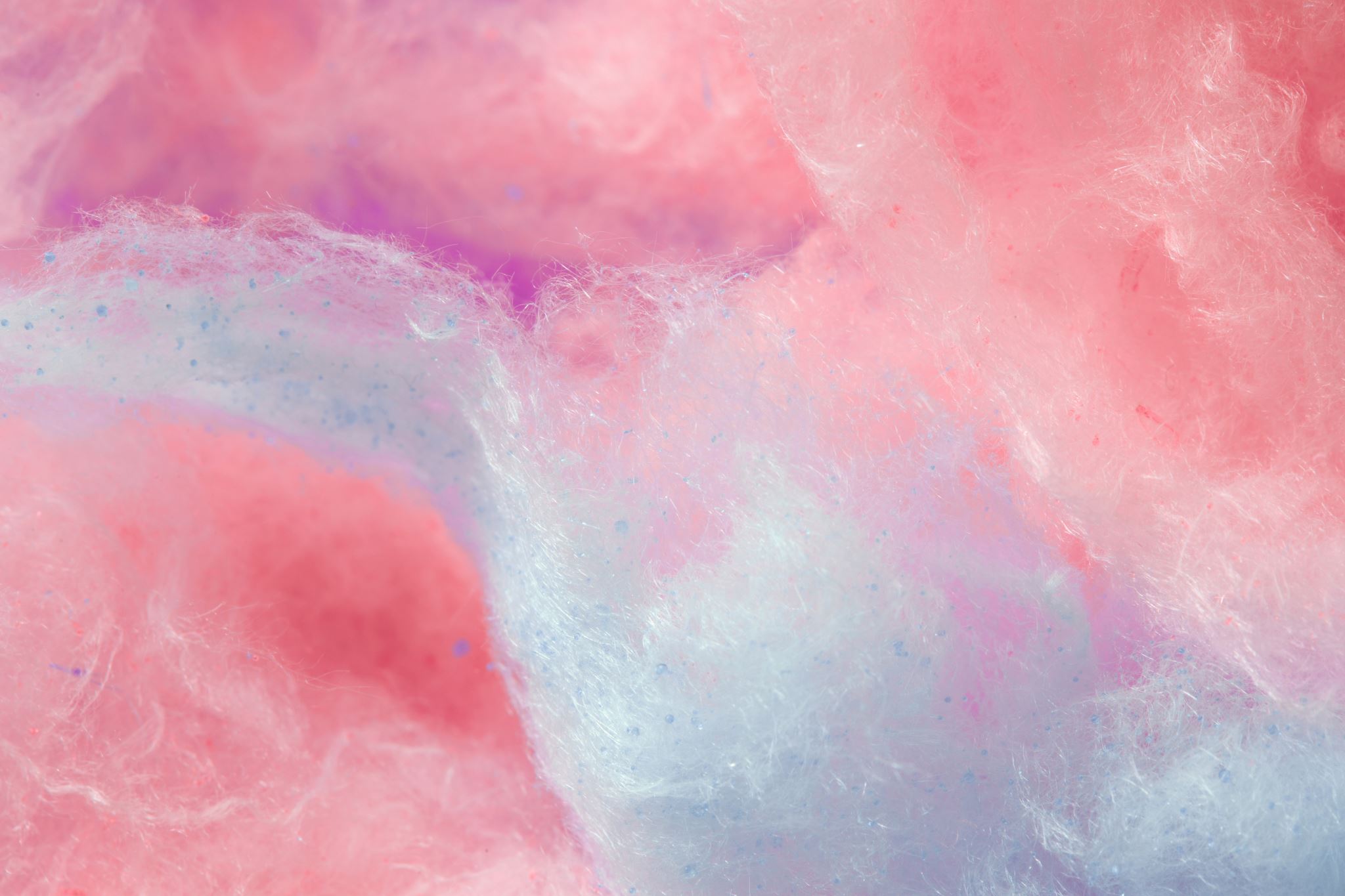 Chronicling the reionization history with 6 < z < 7 quasars
Outline:
Brief introduction to Reionization and quasars
The challenges at 6 < z < 7
Predicting quasar continua
Filling in the gap at 6 < z < 7
Brief introduction to Reionization and quasars
neutral IGM -> ionized IGM
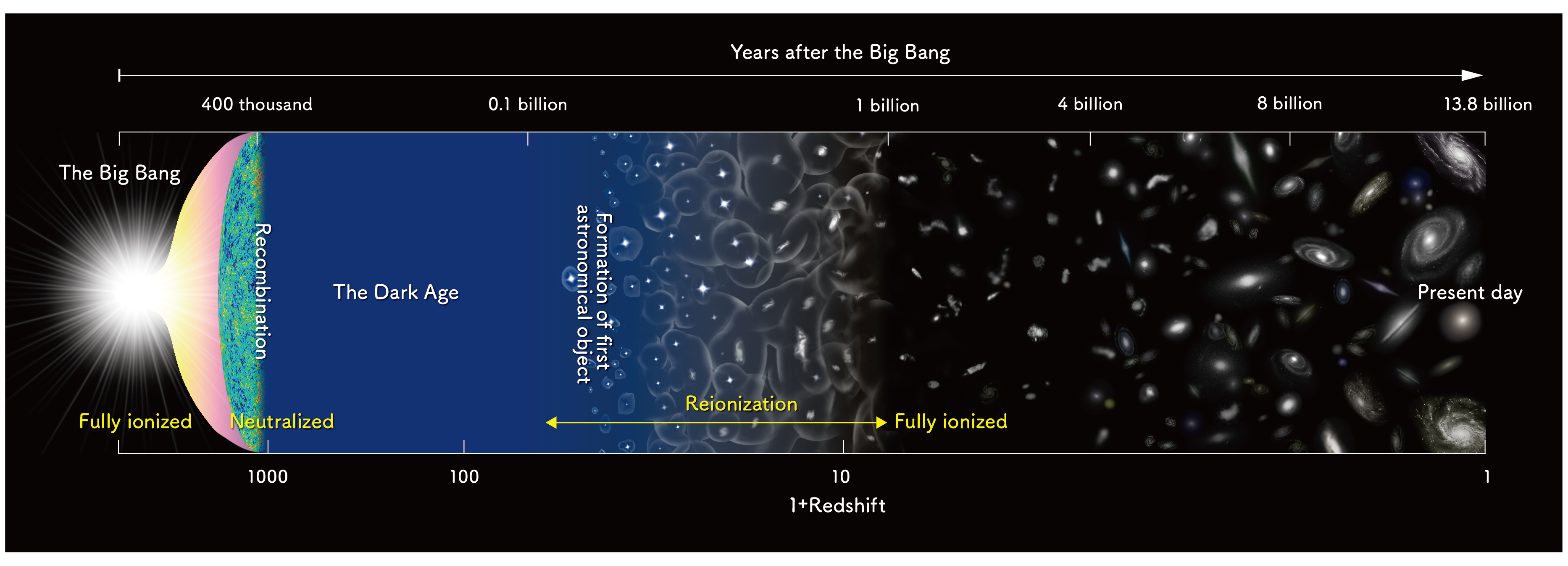 timing? sources?
Dominika Ďurovčíková | December 1, 2023
Brief introduction to Reionization and quasars
quasar
IGM
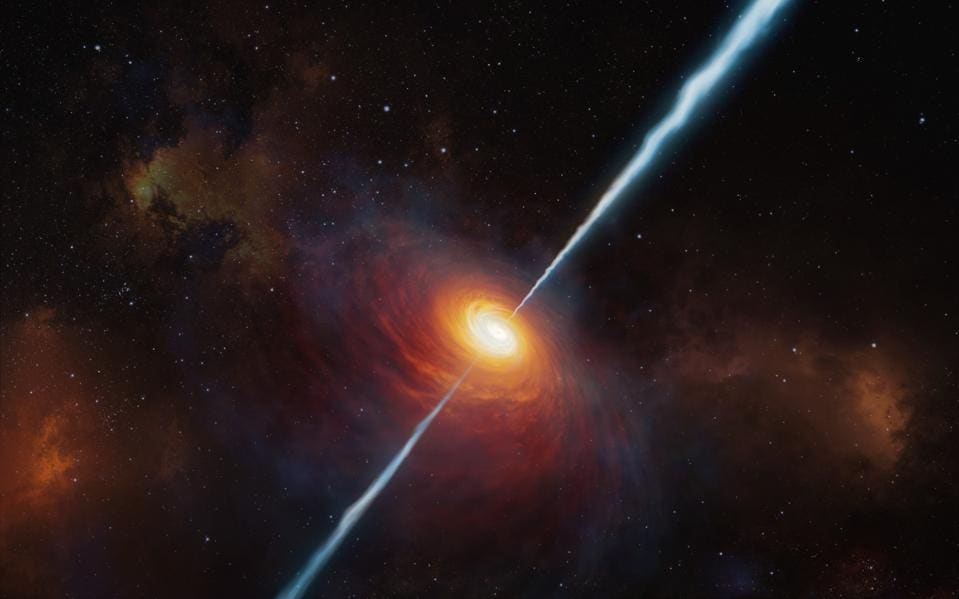 HI
HI
HI
HI
1216 Å
HI
HI
ESO/M. KORNMESSER
flux
Ly⍺
Ly⍺ forest
GP trough
flux
wavelength
wavelength
Dominika Ďurovčíková | December 1, 2023
Brief introduction to Reionization and quasars
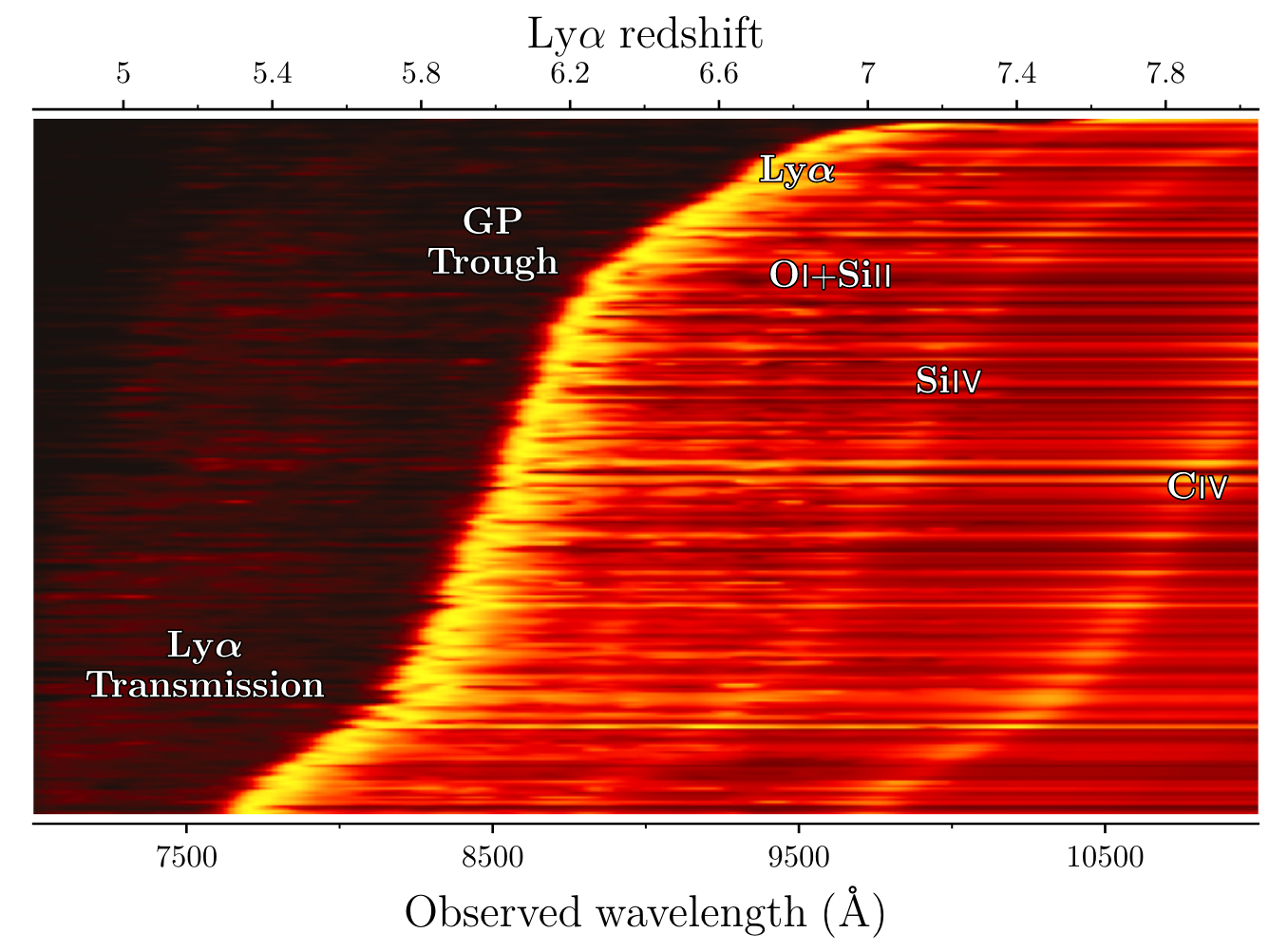 what is the 
intrinsic flux?
=
how much neutral gas is around the quasar?
= 
timing of EoR
Fan, Banados, and Simcoe, arXiv:2212.06907 (2022)
Dominika Ďurovčíková | December 1, 2023
Brief introduction to Reionization and quasars
what is the intrinsic flux? -> how much neutral gas is around the quasar? -> timing of EoR
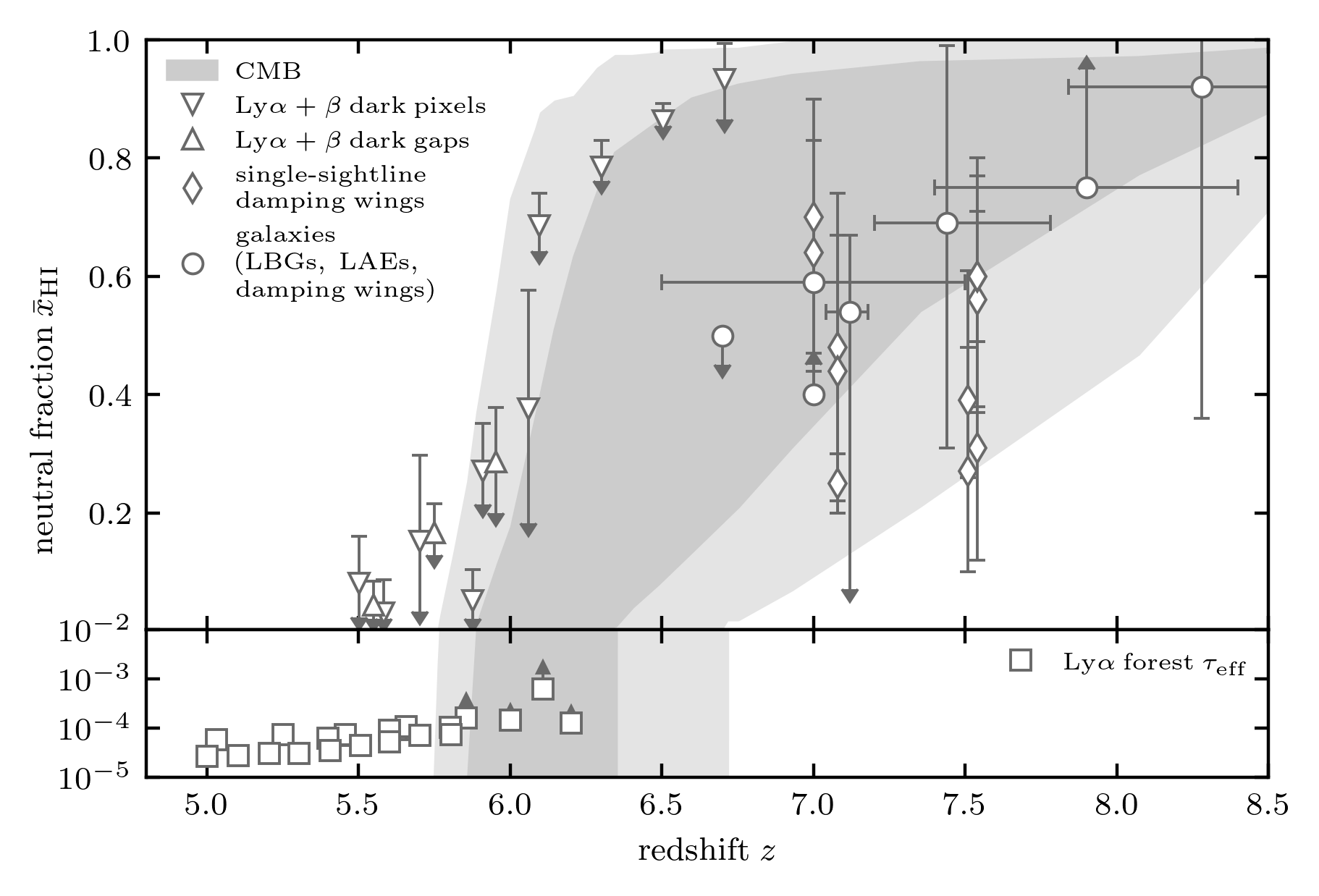 ?
Dominika Ďurovčíková | December 1, 2023
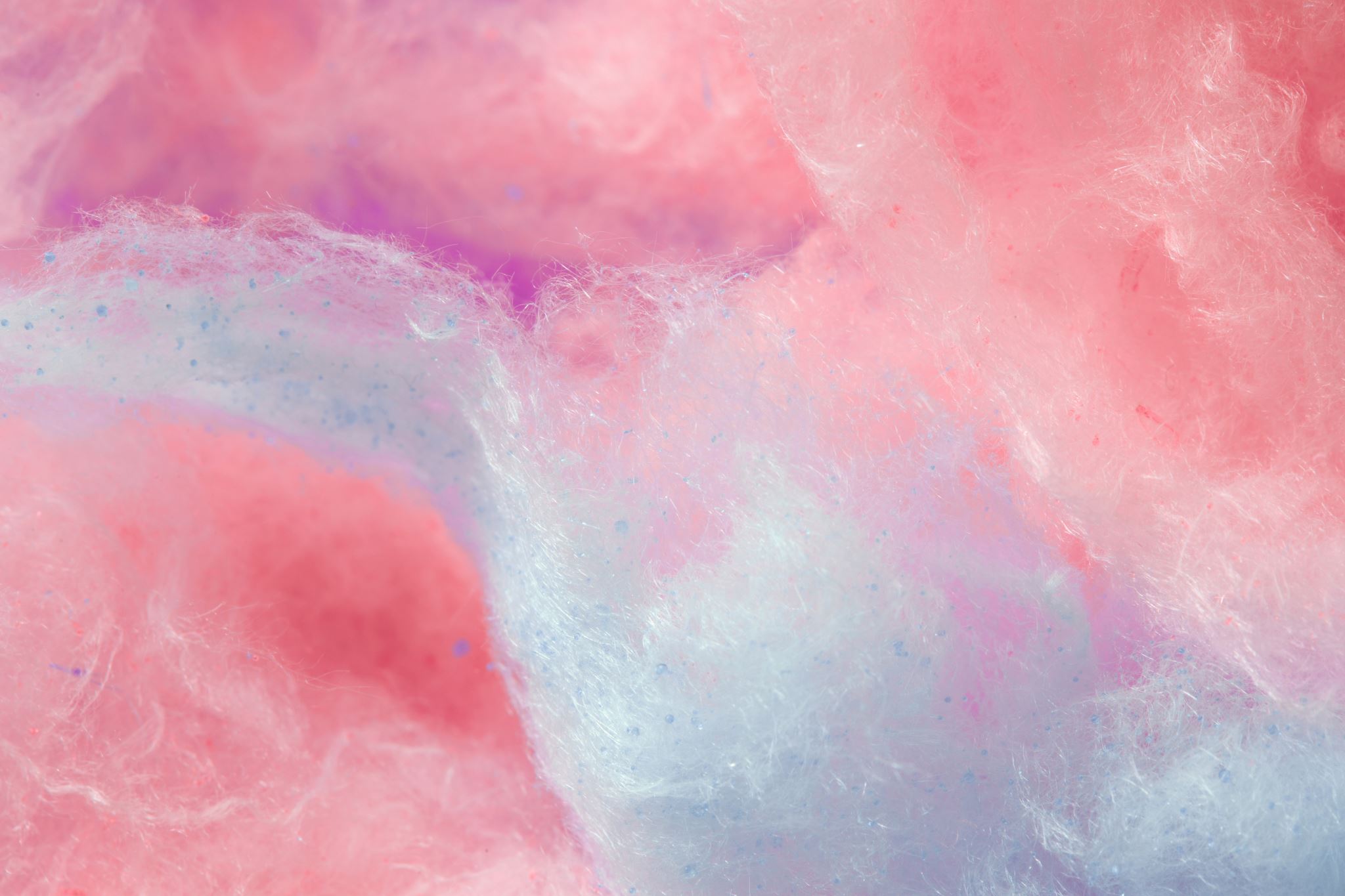 Chronicling the reionization history with 6 < z < 7 quasars
Outline:
Brief introduction to Reionization and quasars
The challenges at 6 < z < 7
Predicting quasar continua
Filling in the gap at 6 < z < 7
The challenges at 6 < z < 7
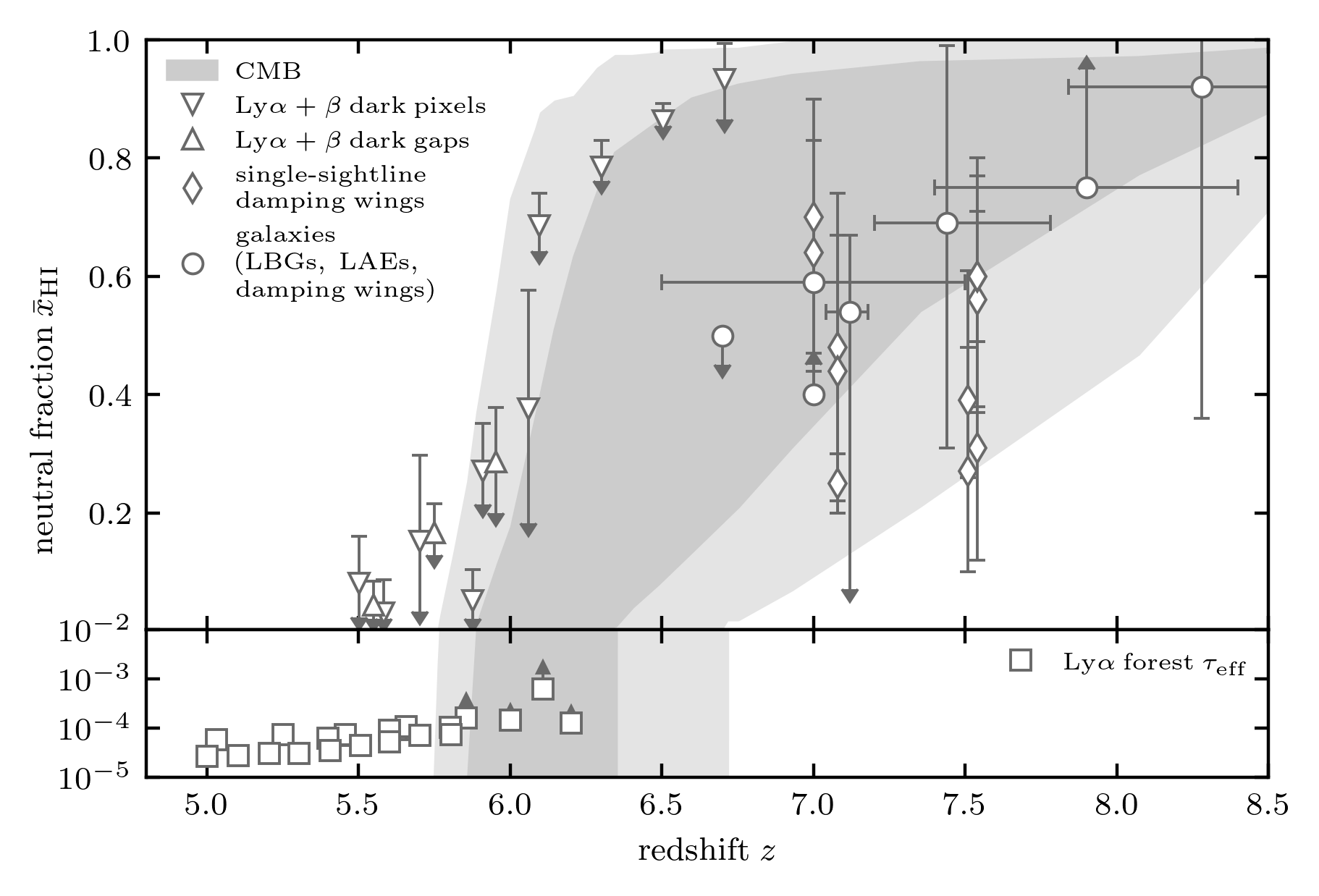 ?
HI
HI
HI
HI
HI
damping wing
HI
HI
HI
flux
Ly⍺
HI
HI
HI
HI
HI
flux
flux
wavelength
GP trough
wavelength
wavelength
Dominika Ďurovčíková | December 1, 2023
The challenges at 6 < z < 7
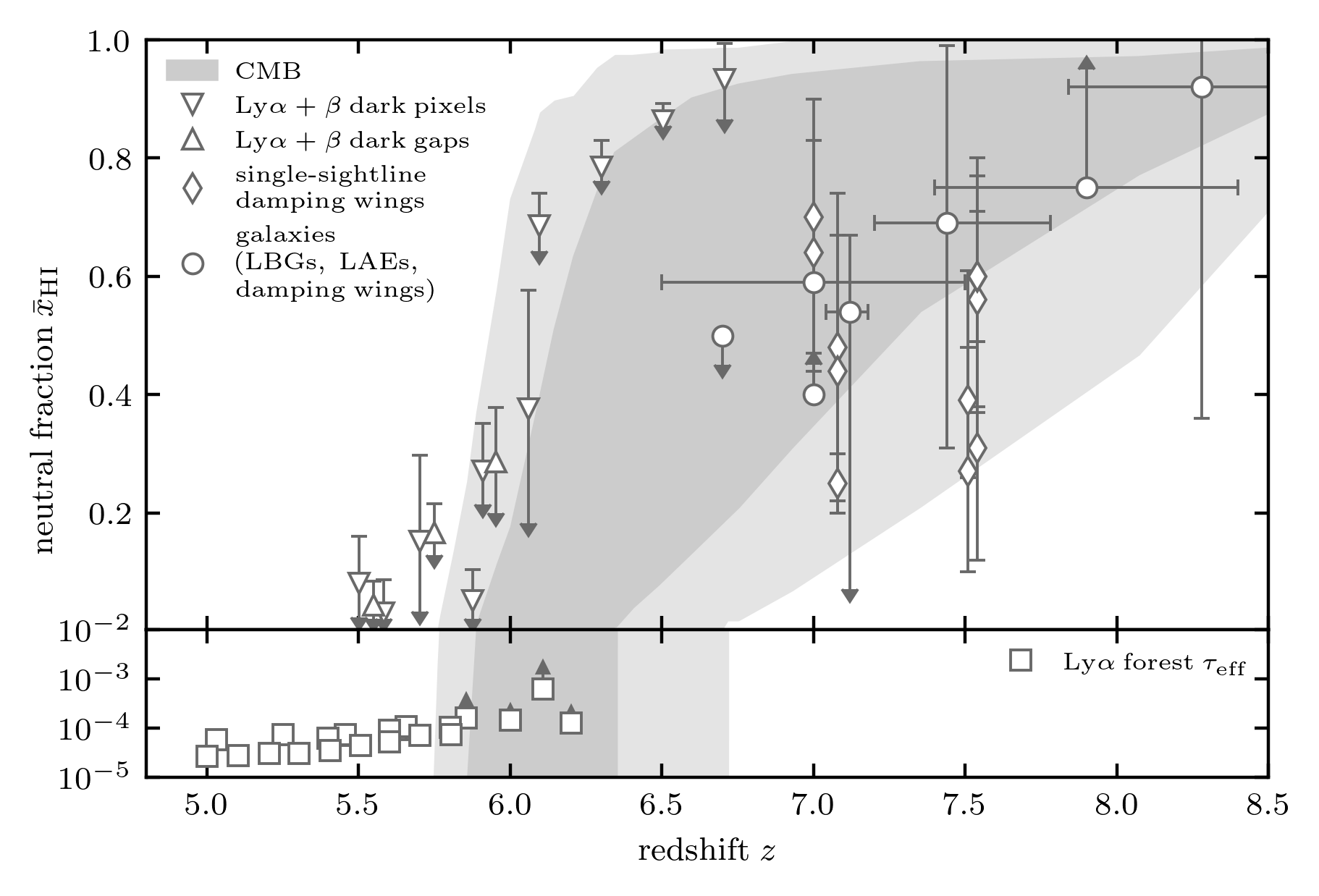 ?
quasar radiation field alters the shape
HI
912 Å
flux
HII
wavelength
proximity zone
Ly⍺
flux
wavelength
Dominika Ďurovčíková | December 1, 2023
The challenges at 6 < z < 7
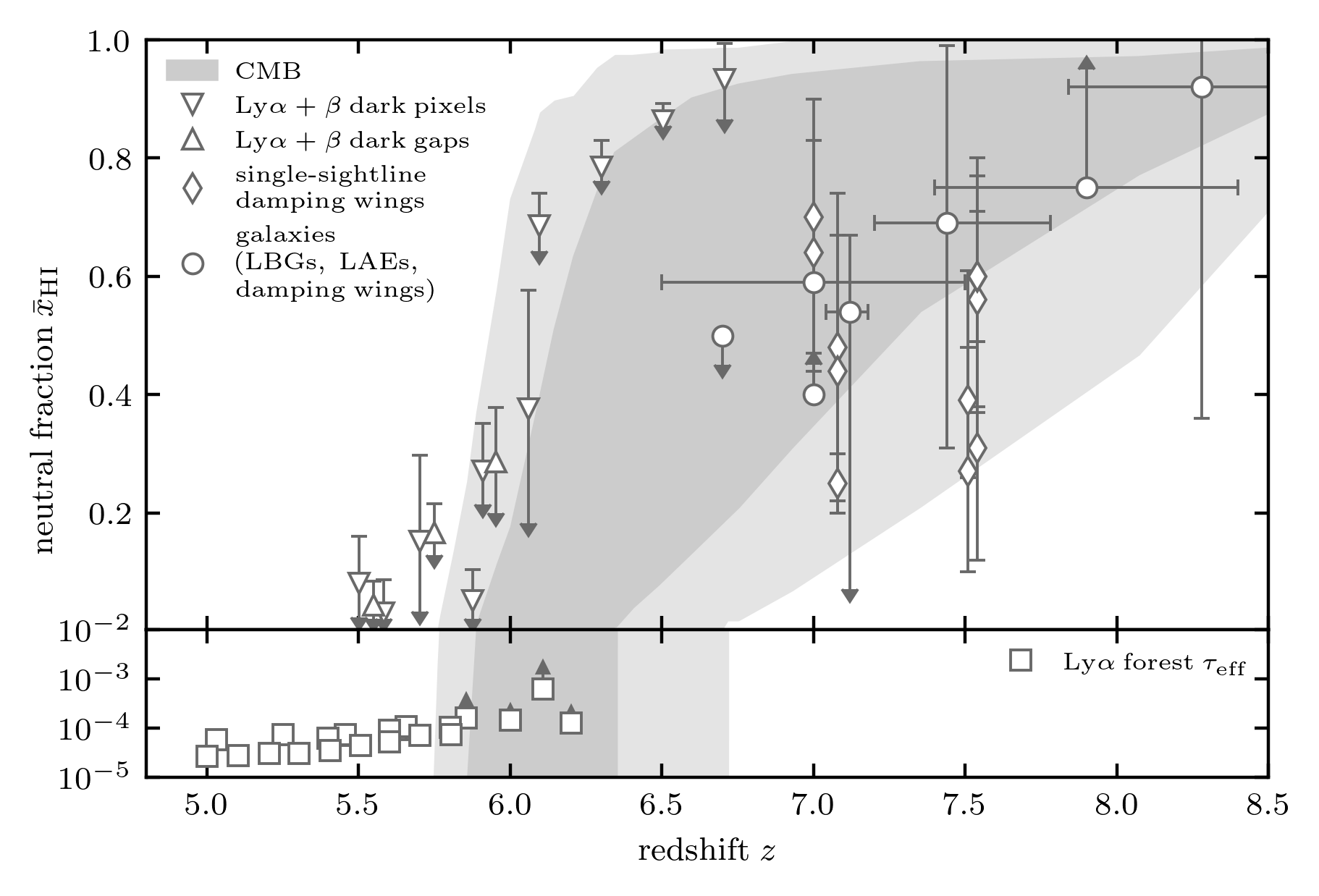 ?
quasar radiation field alters the shape
reionization is patchy and quasars only provide one sightline through the IGM
Dominika Ďurovčíková | December 1, 2023
The challenges at 6 < z < 7
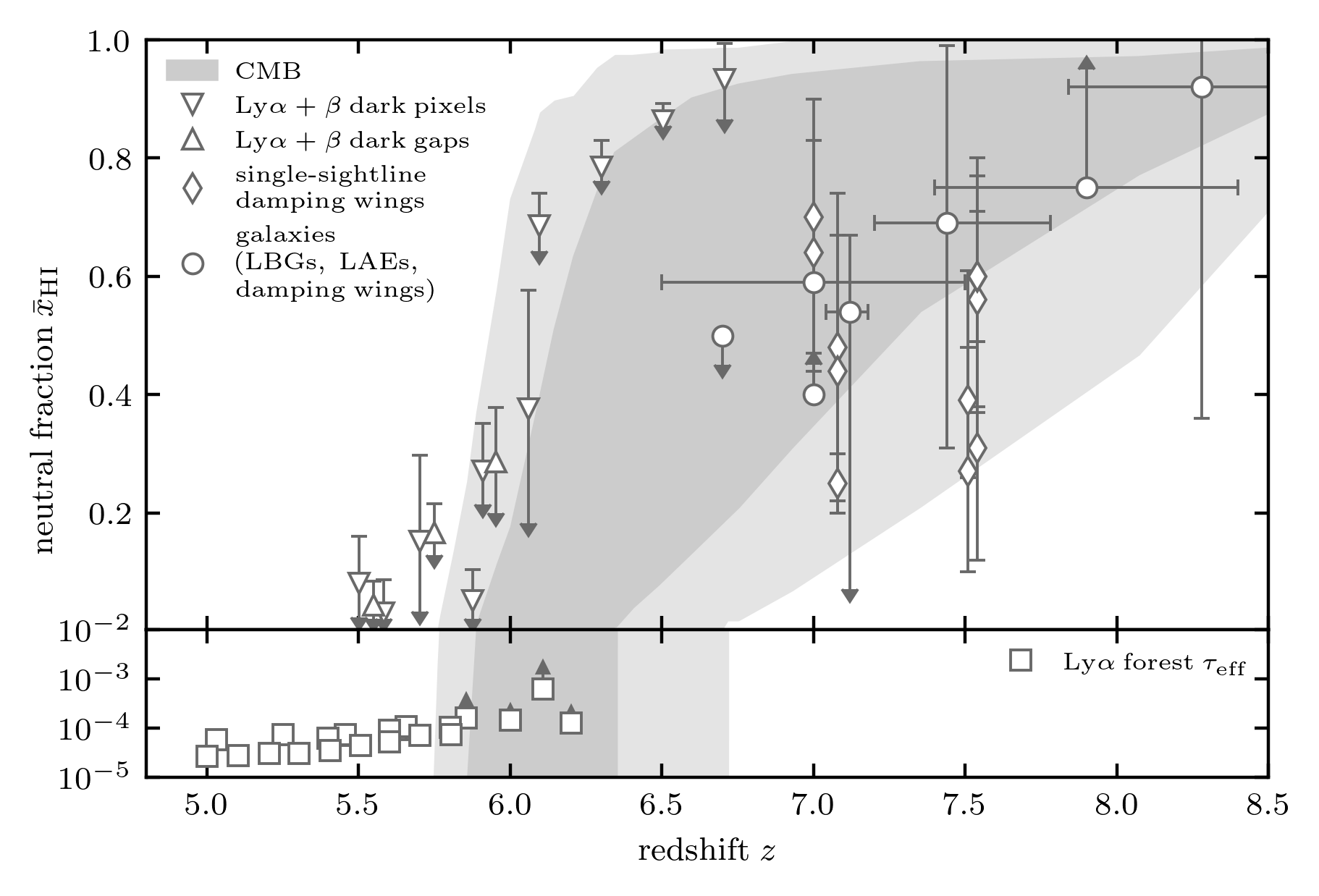 ?
quasar radiation field alters the shape
flux
reionization is patchy and quasars only provide one sightline through the IGM
wavelength
damping wing
proximity zone
flux
combine modeling of damping wings and proximity zones across multiple sightlines
wavelength
Dominika Ďurovčíková | December 1, 2023
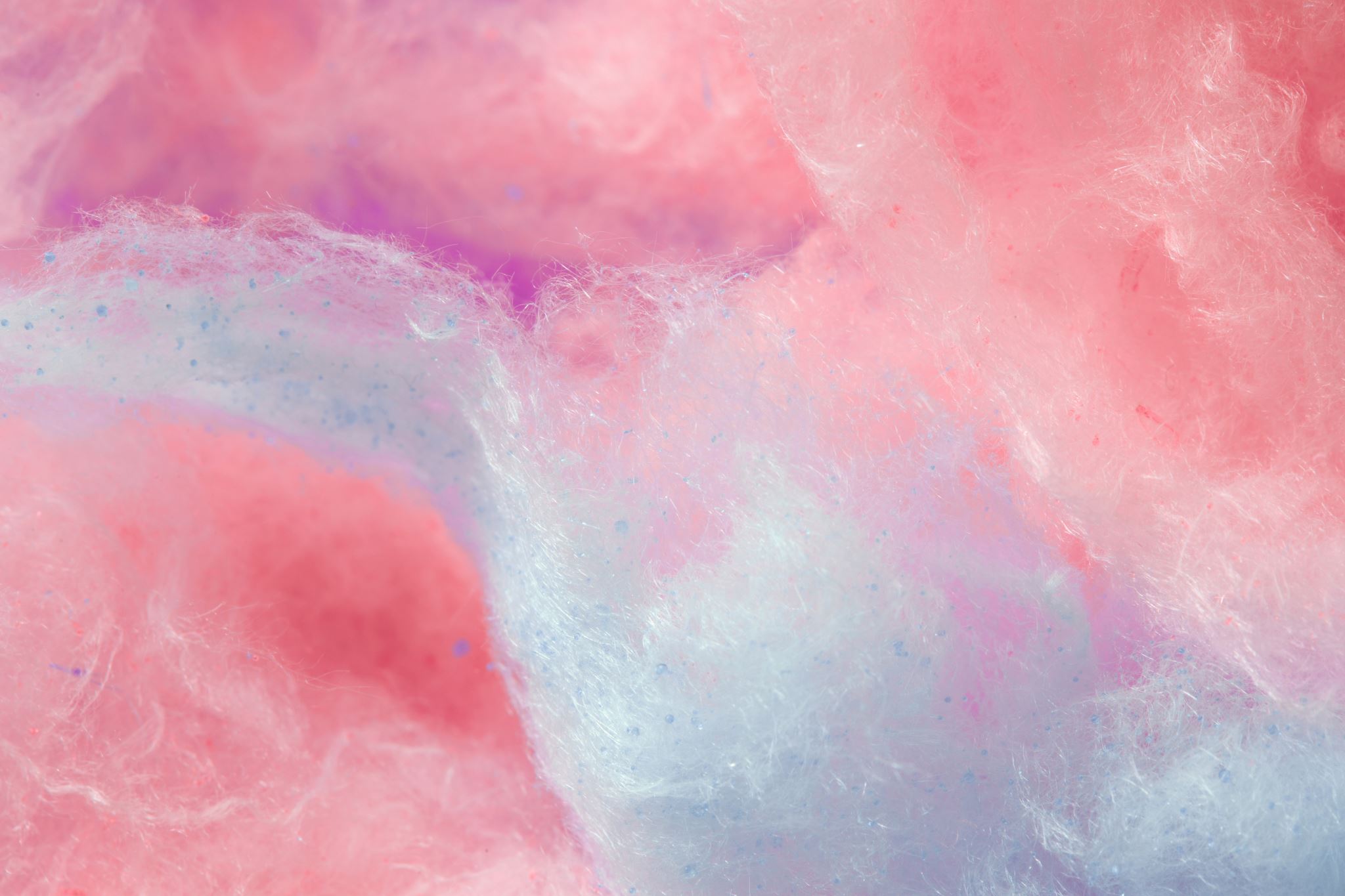 Chronicling the reionization history with 6 < z < 7 quasars
Outline:
Brief introduction to Reionization and quasars
The challenges at 6 < z < 7
Predicting quasar continua
Filling in the gap at 6 < z < 7
Predicting quasar continua
what is the intrinsic flux? -> how much neutral gas is around the quasar? -> timing of EoR
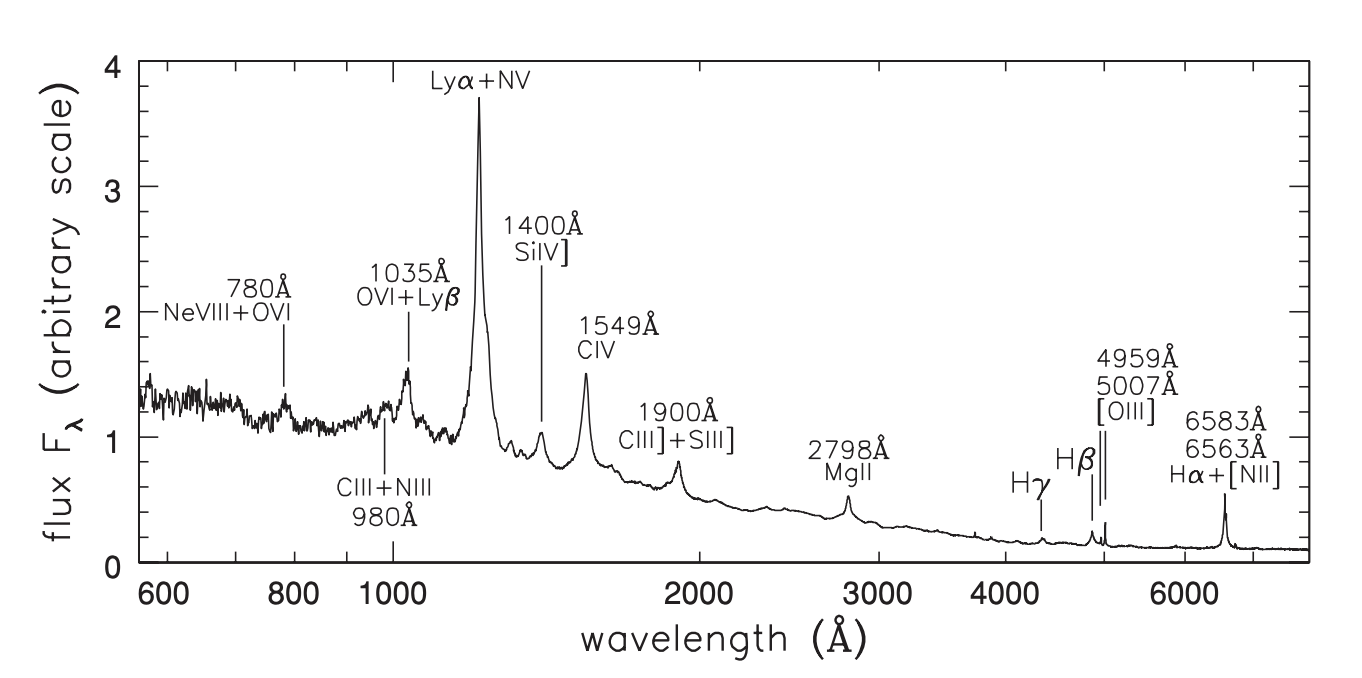 SDSS DR16 has > 700,000 low-redshift spectra!
+ DESI is underway!
R. Telfer et al. ApJ 565 773 (2002)
Dominika Ďurovčíková | December 1, 2023
Predicting quasar continua
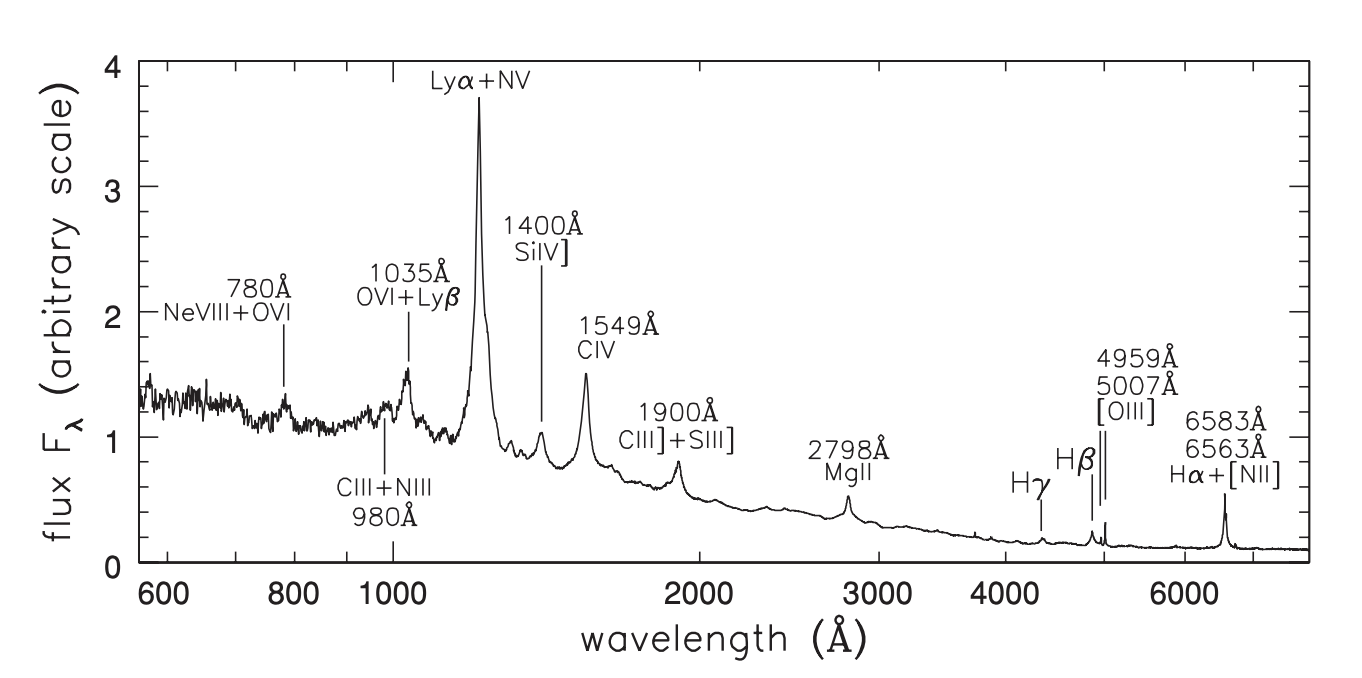 output
input
Dominika Ďurovčíková | December 1, 2023
Predicting quasar continua
what is the intrinsic flux? -> how much neutral gas is around the quasar? -> timing of EoR
Neural networks
DD et al. MNRAS 493 4256 (2020)
covariance matrices
Greig et al. MNRAS 466, 1814 (2017)
Neural networks
DD et al. MNRAS 493 4256 (2020)
PCA
Davies et al. ApJ 864 143 (2018)
Normalizing flows
Reiman et al. arXiv:2006.00615 (2020) (incl. DD)
others...
Gaussian processes
Eilers et al. ApJ 938.1 17 (2022)
Dominika Ďurovčíková | December 1, 2023
Predicting quasar continua
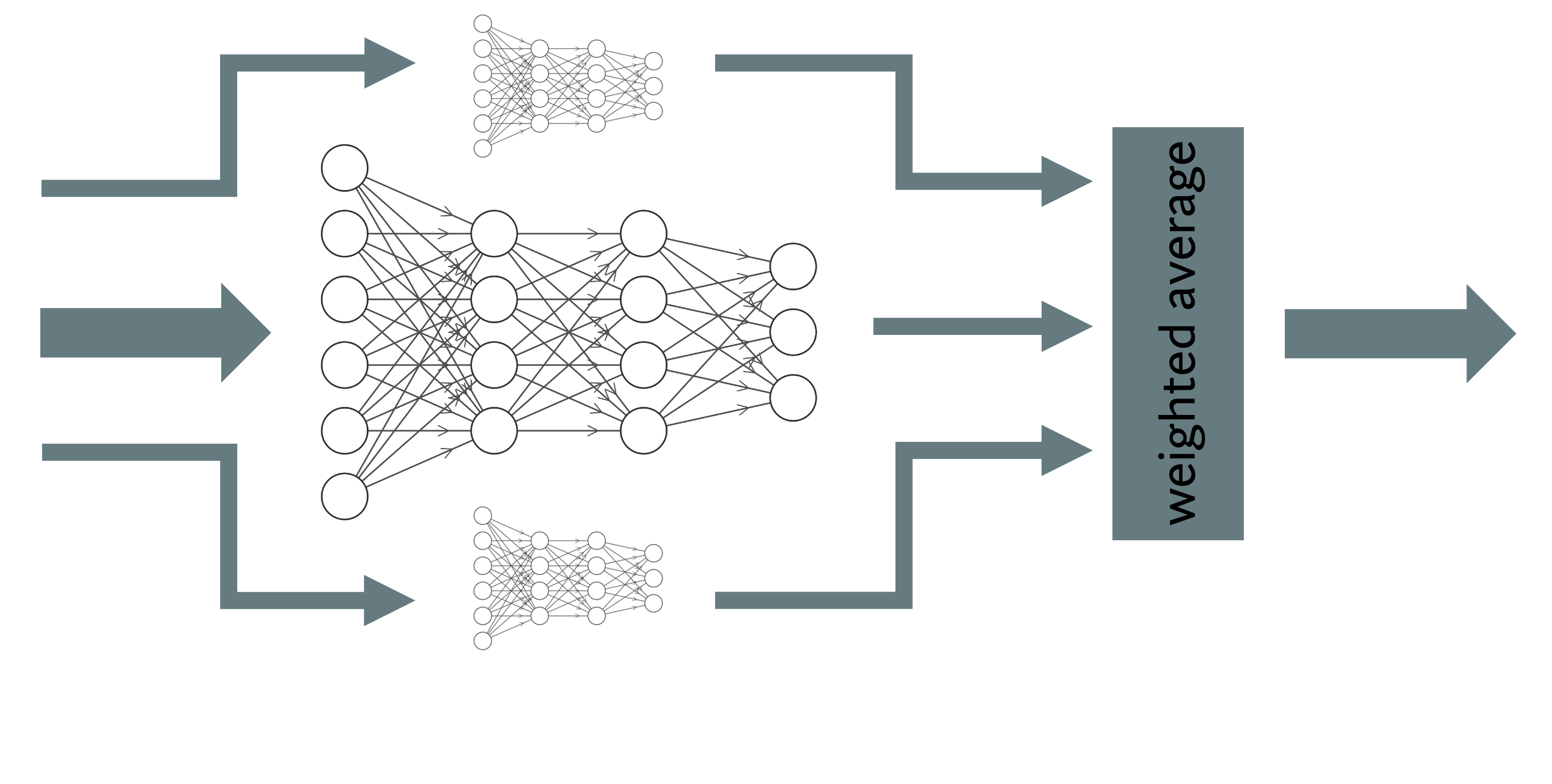 DD et al. MNRAS 493 4256 (2020)
Dominika Ďurovčíková | December 1, 2023
Predicting quasar continua
INPUT
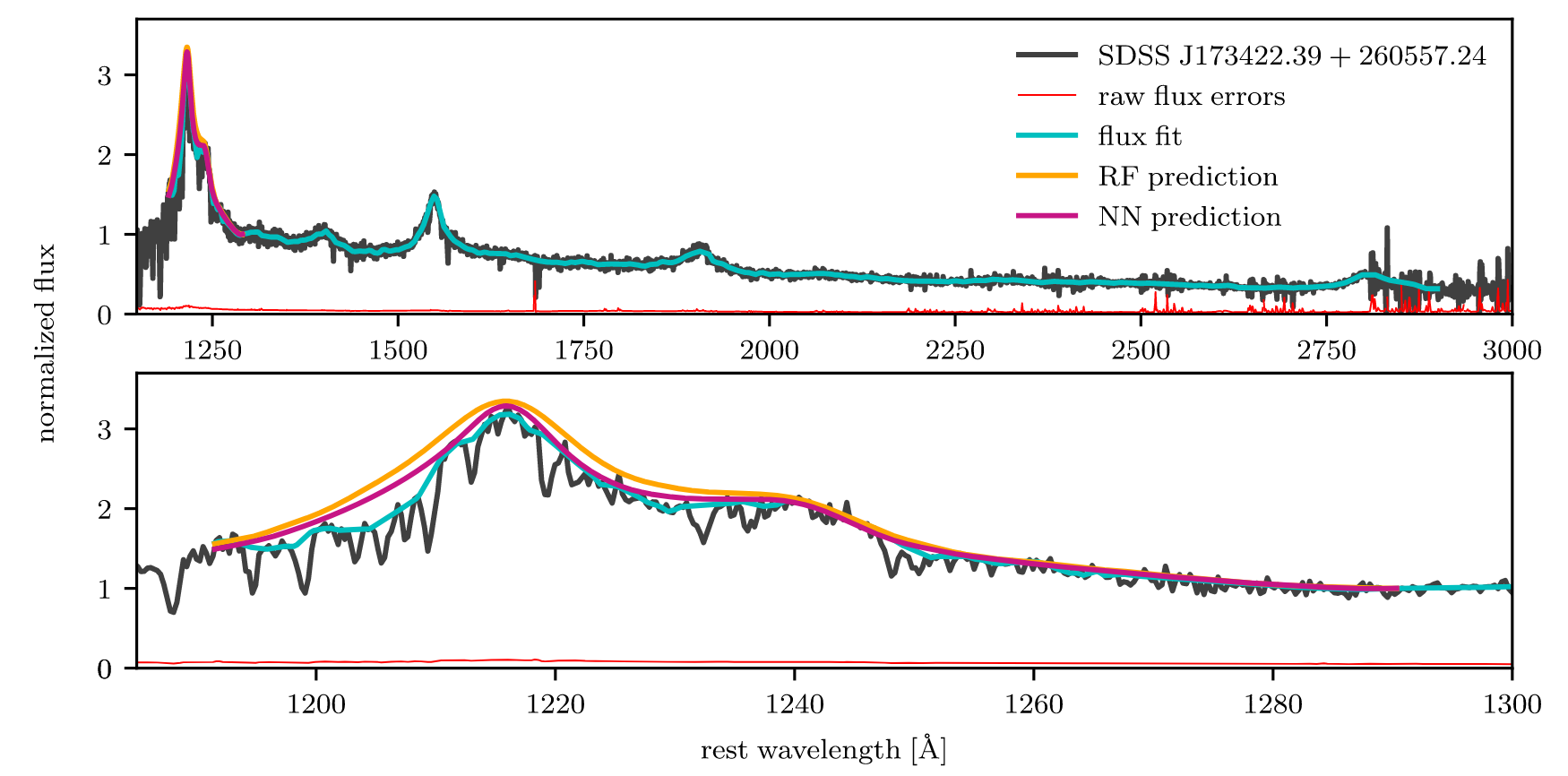 OUTPUT
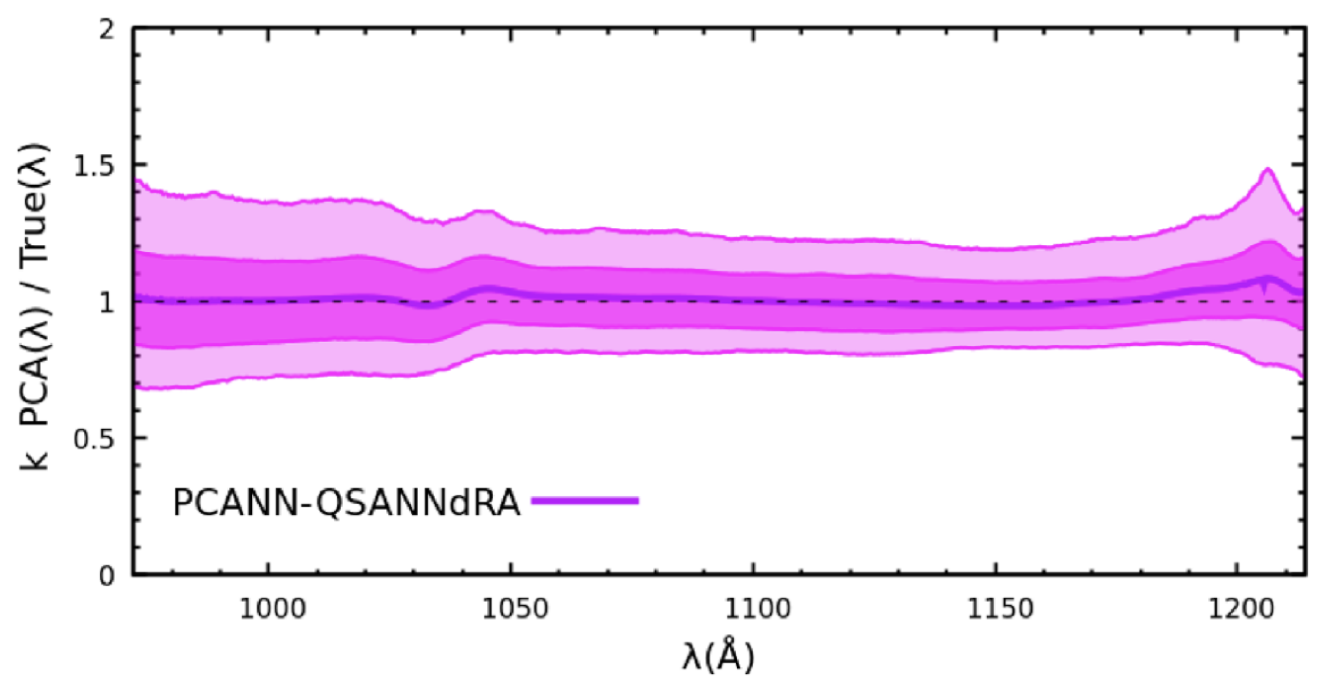 Bosman et al. MNRAS 503 2077 (2021)
also Greig et al. in prep.
DD et al. MNRAS 493 4256 (2020)
DD et al. MNRAS 493 4256 (2020)
Dominika Ďurovčíková | December 1, 2023
Predicting quasar continua
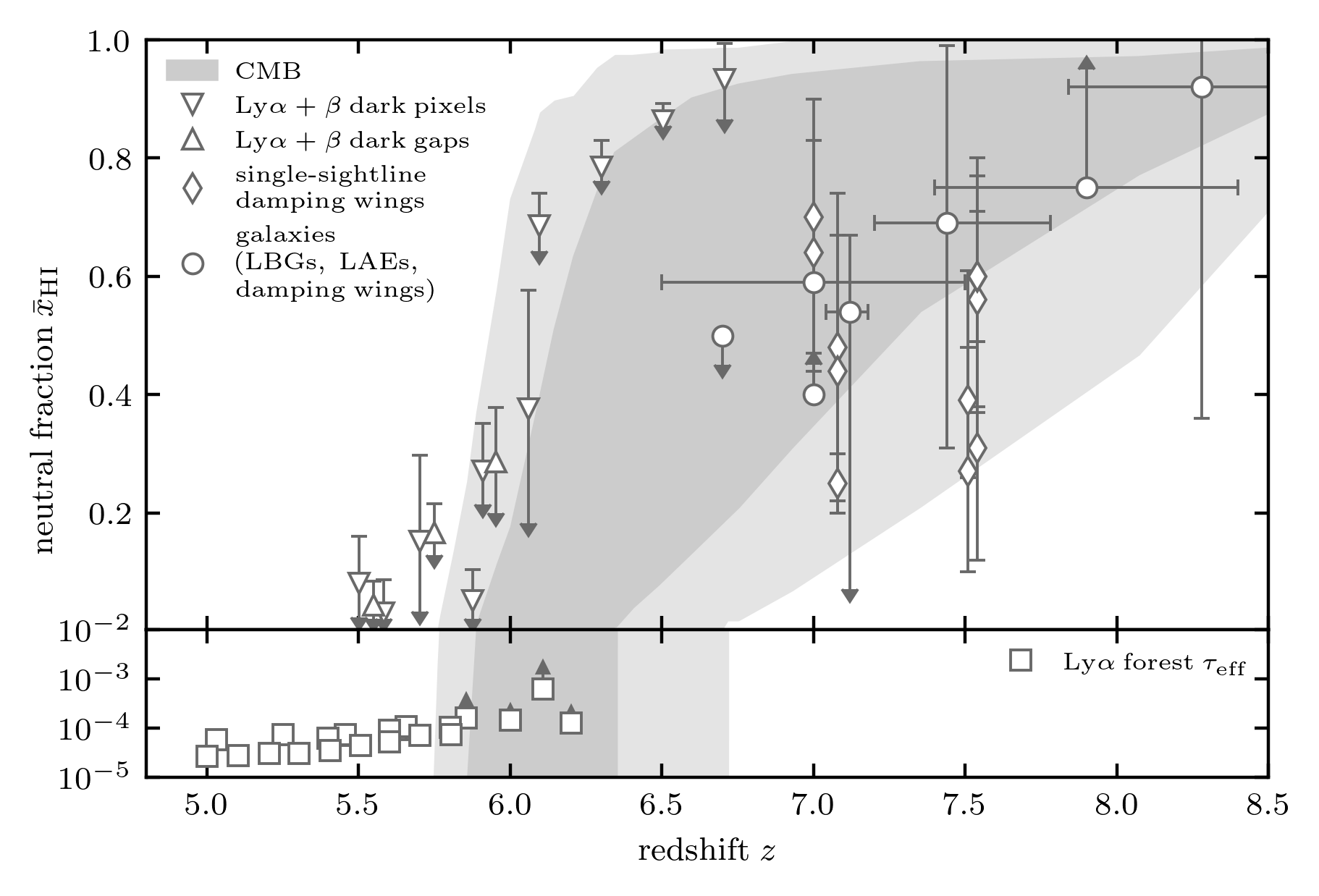 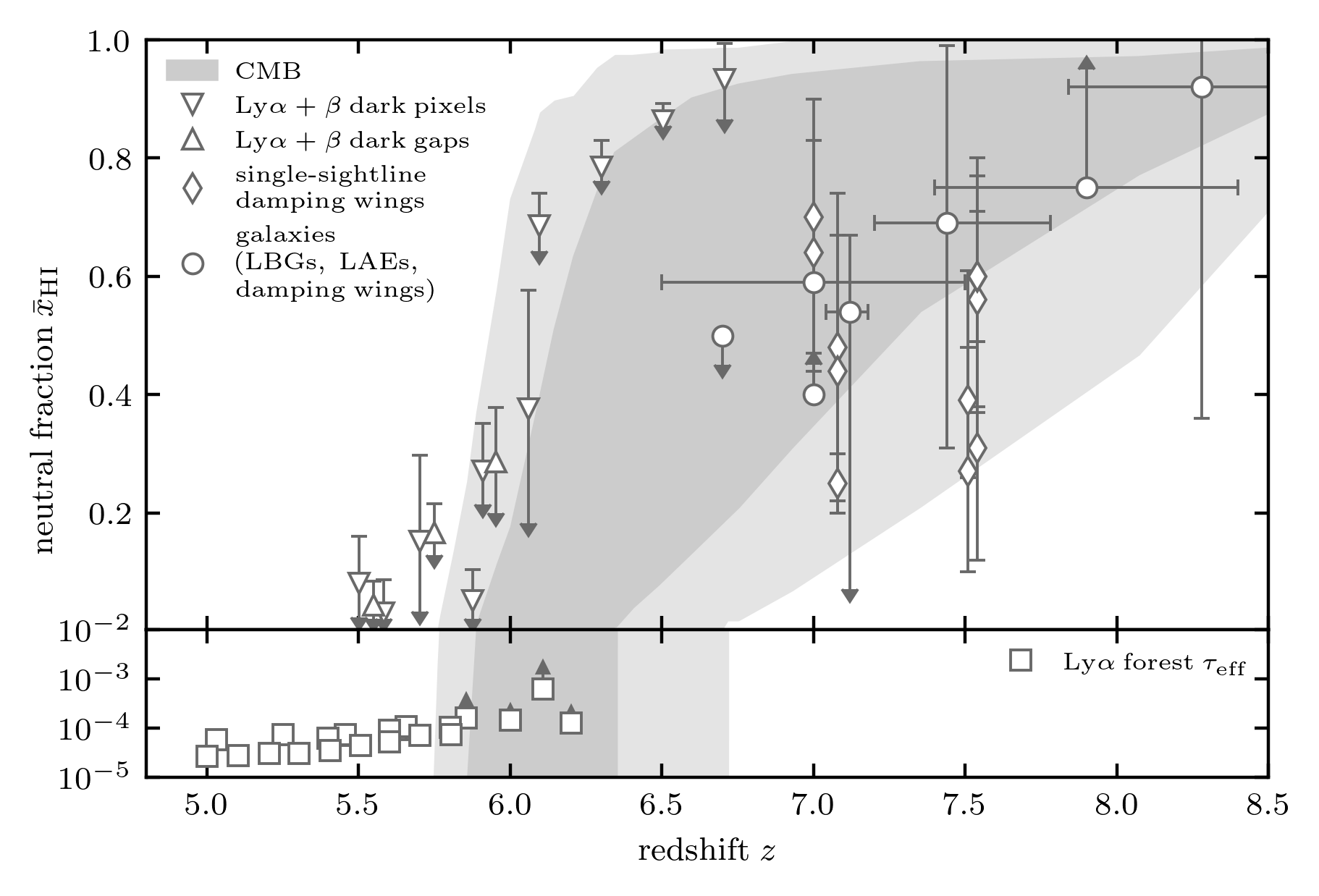 INPUT
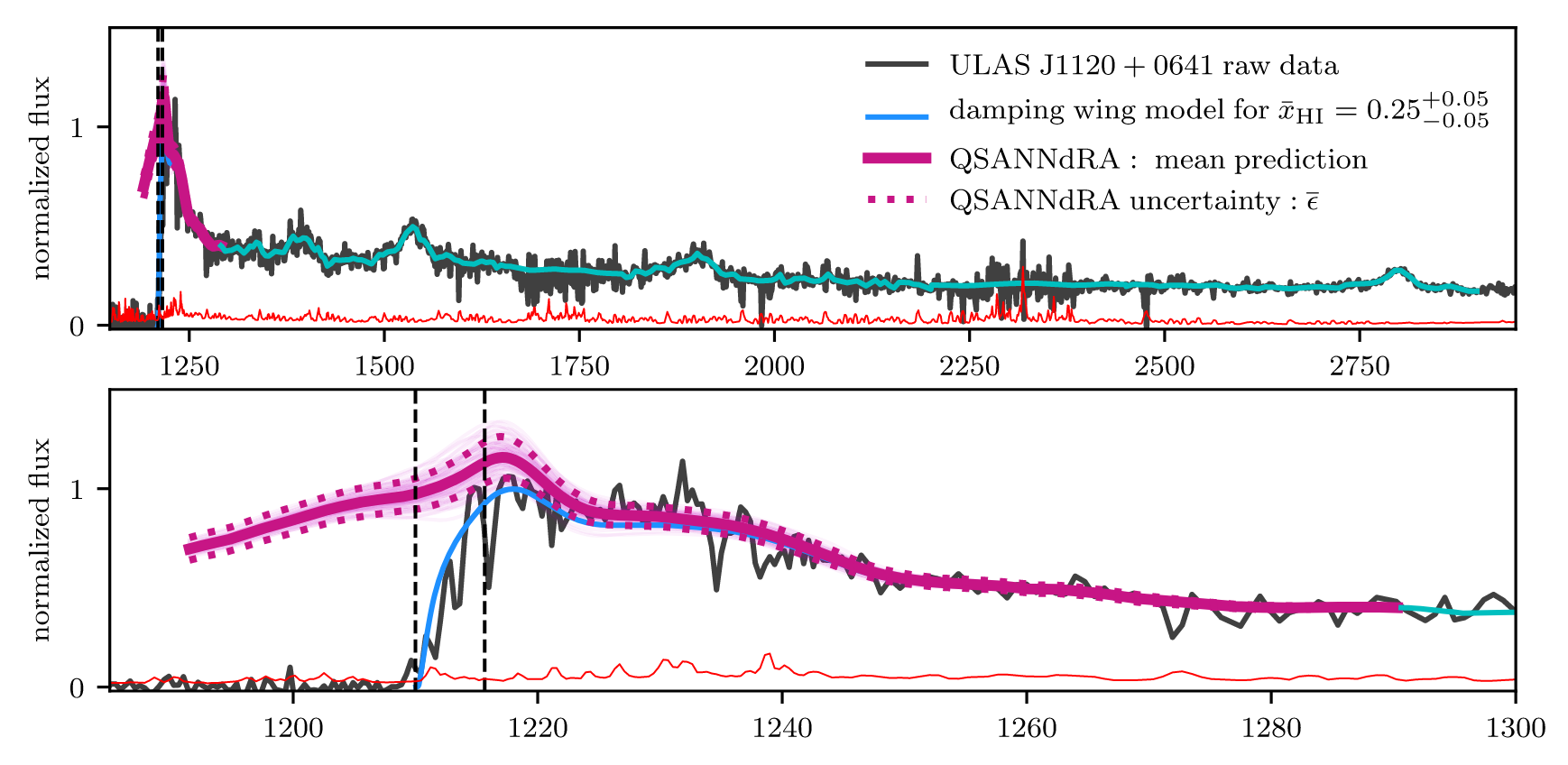 OUTPUT
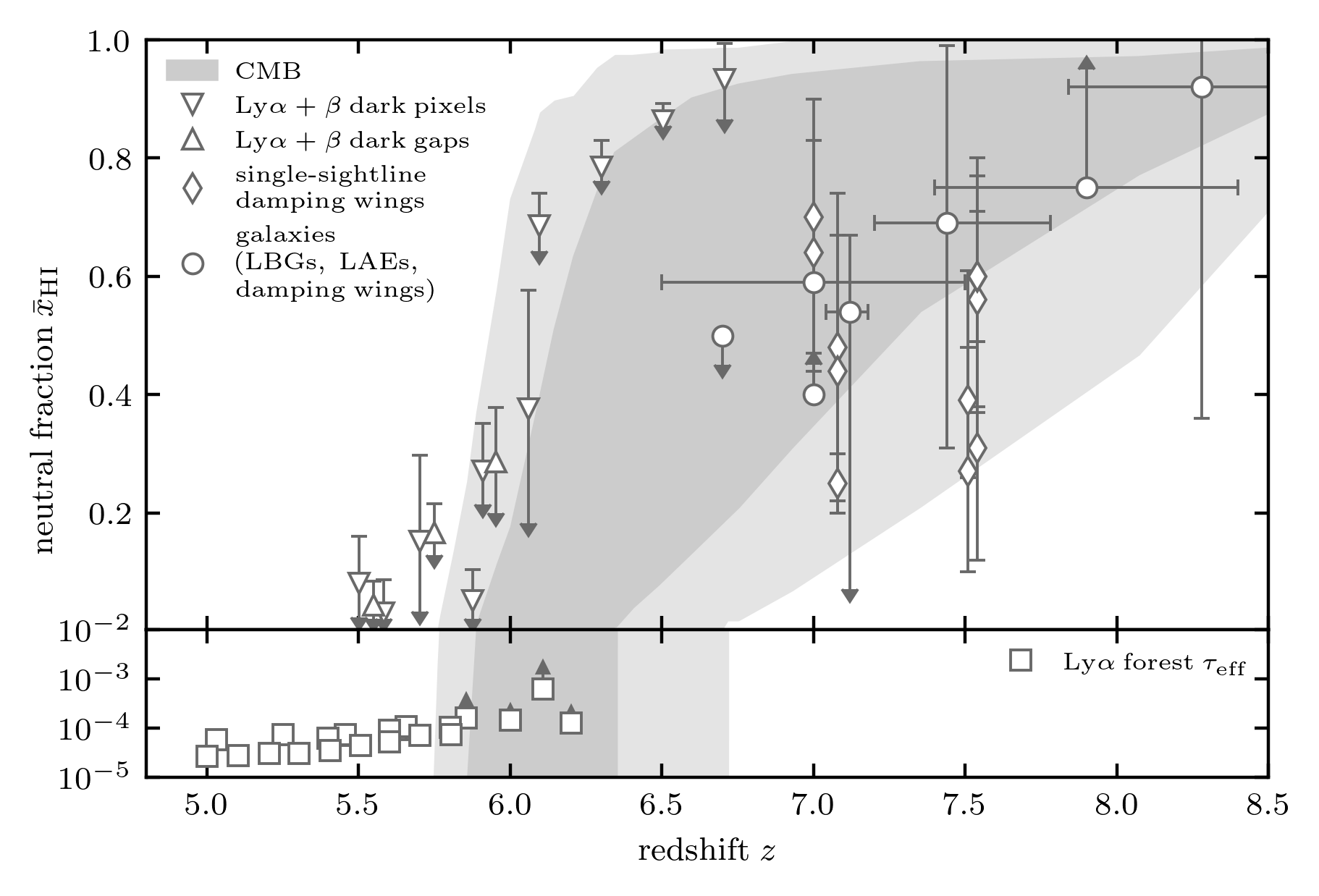 DD et al. MNRAS 493 4256 (2020)
DD et al. MNRAS 493 4256 (2020)
Dominika Ďurovčíková | December 1, 2023
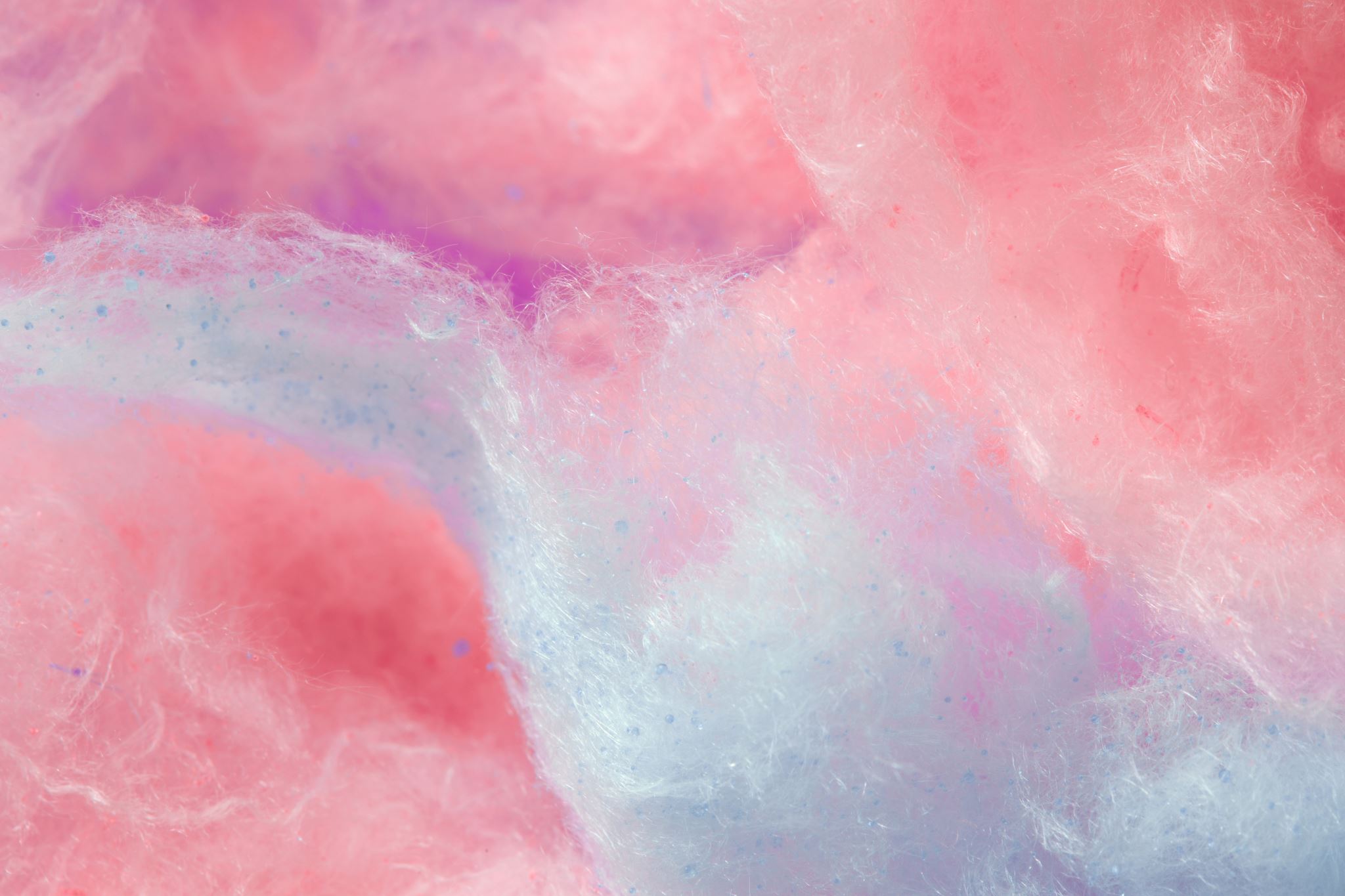 Chronicling the reionization history with 6 < z < 7 quasars
Outline:
Brief introduction to Reionization and quasars
The challenges at 6 < z < 7
Predicting quasar continua
Filling in the gap at 6 < z < 7
Filling in the gap at 6 < z < 7
combine modeling of damping wings and proximity zones across multiple sightlines
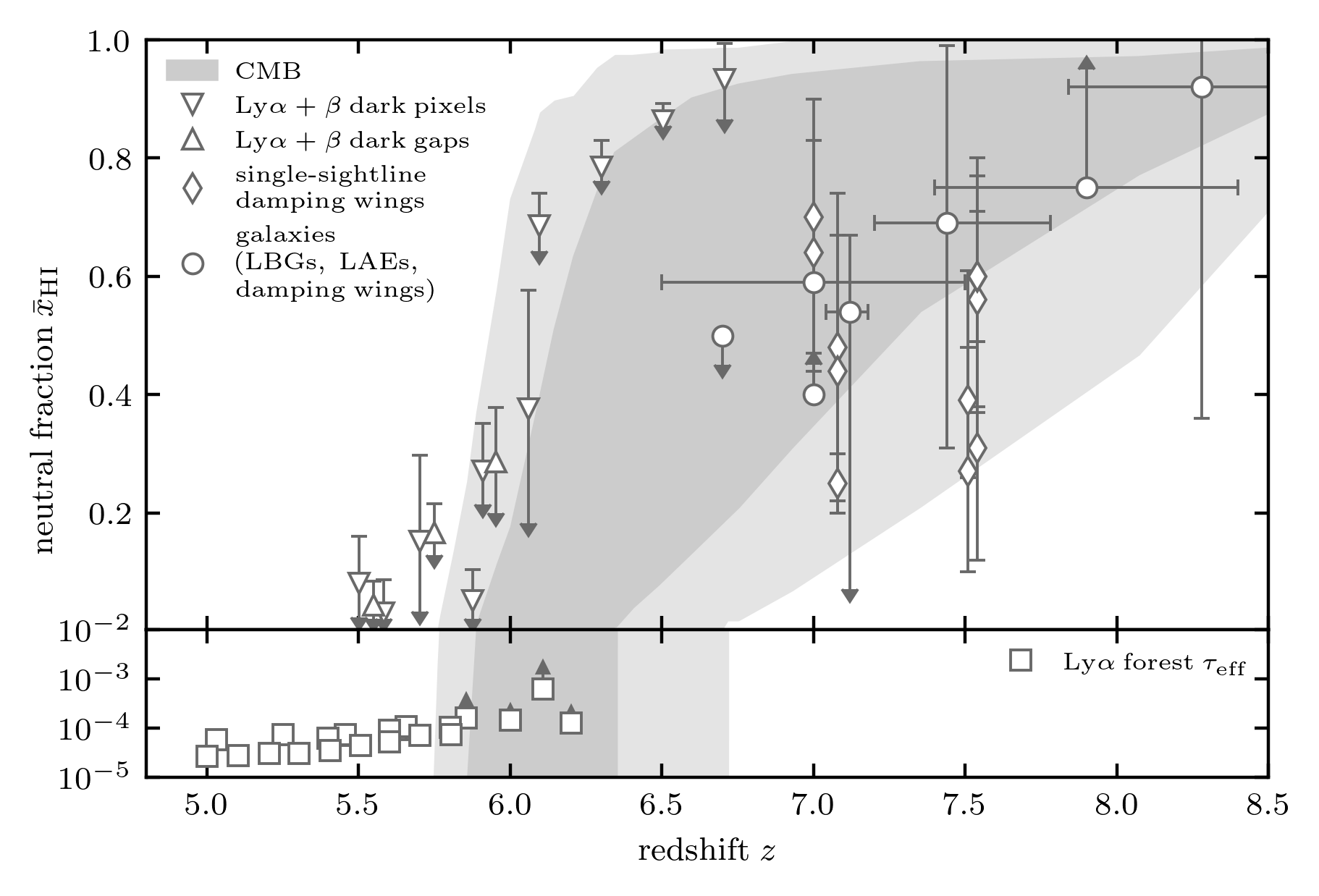 ?
Dominika Ďurovčíková | December 1, 2023
Filling in the gap at 6 < z < 7
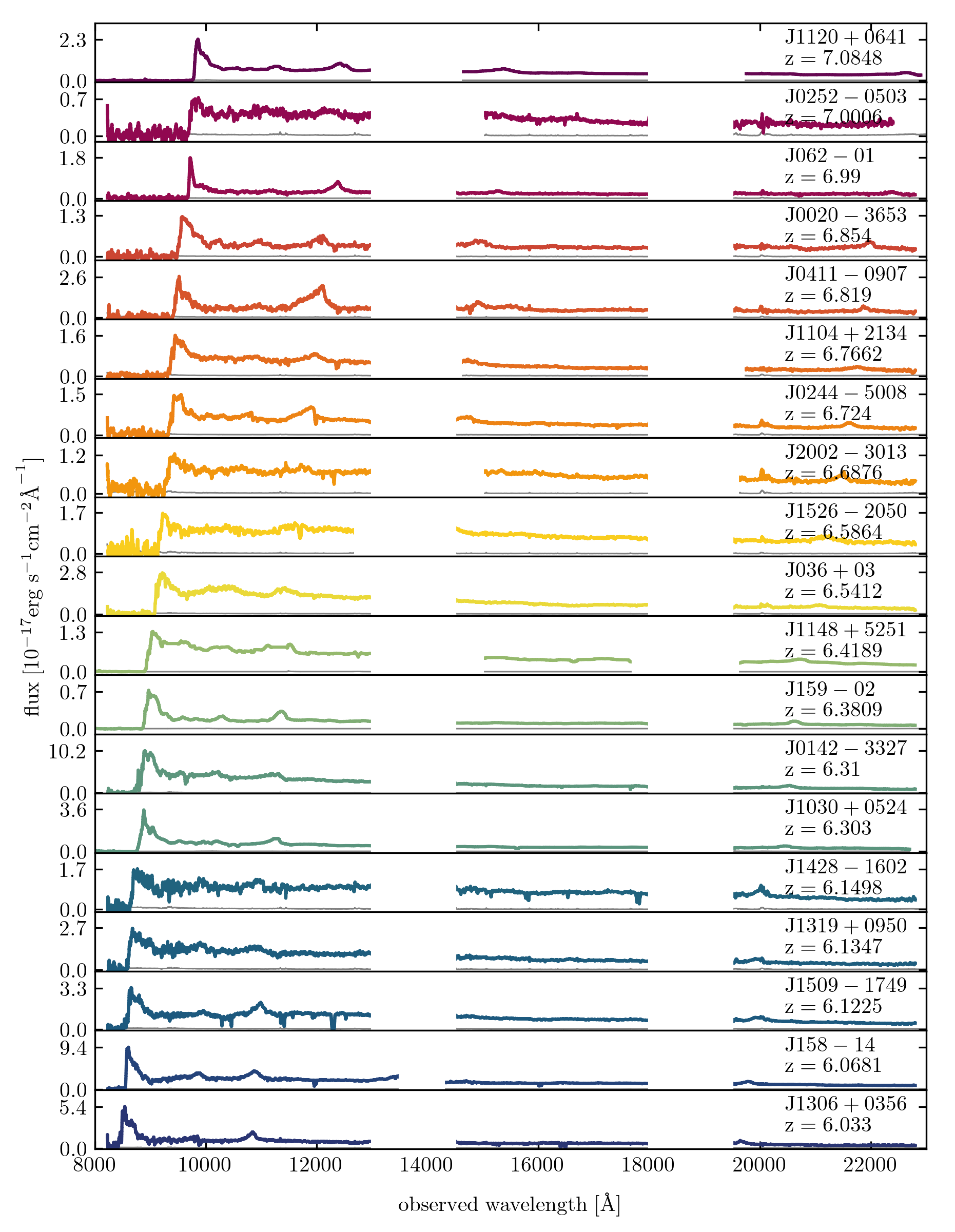 sample of 19 quasars observed primarily with Magellan/FIRE, supplemented by VLT/X-Shooter, Keck/MOSFIRE, Keck/ESI
DD et al. (in prep.)
Dominika Ďurovčíková | December 1, 2023
Filling in the gap at 6 < z < 7
sample of 19 quasars observed primarily with Magellan/FIRE, supplemented by VLT/X-Shooter, Keck/MOSFIRE, Keck/ESI 

used QSANNdRA to predict the Lya continua for the whole sample
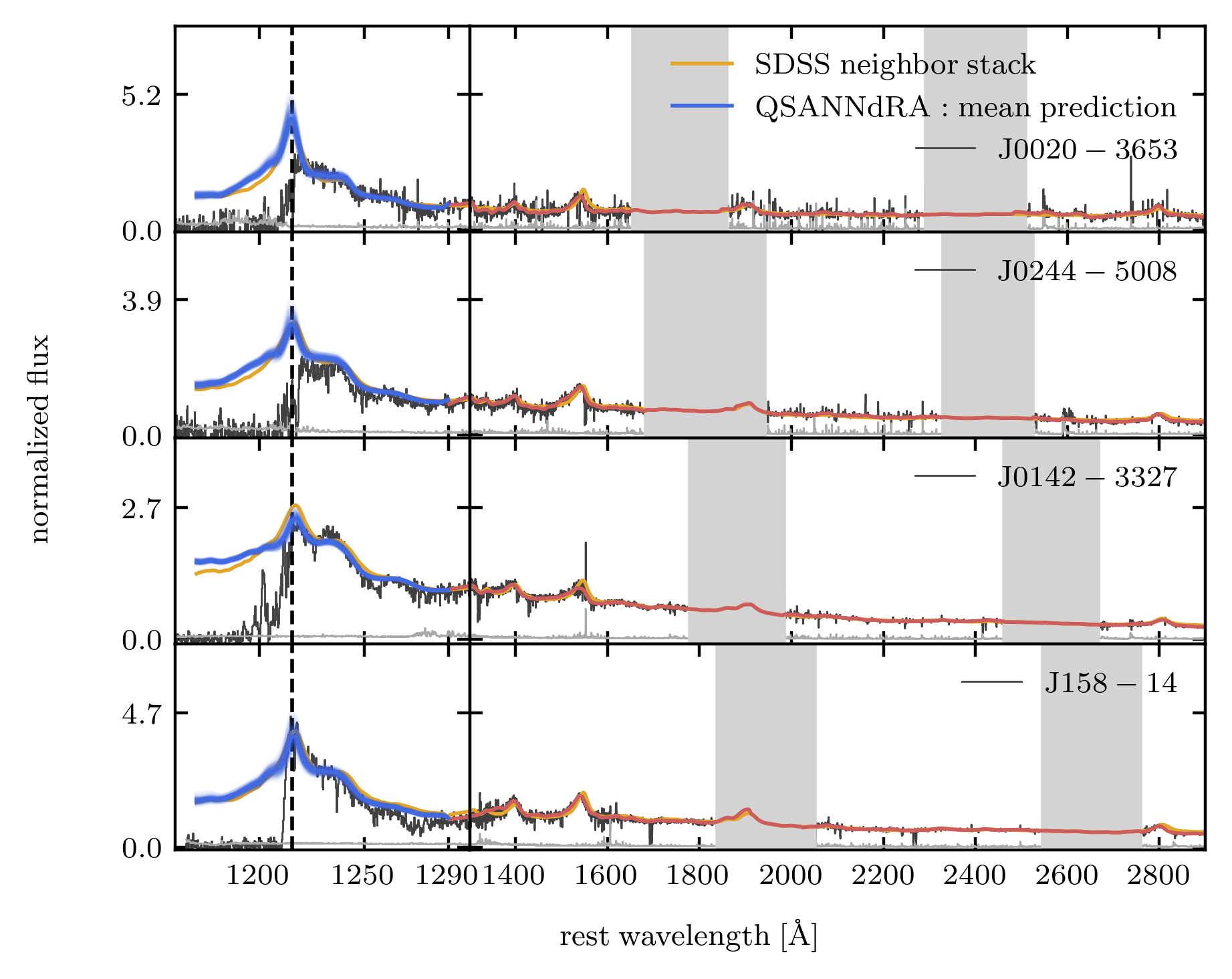 DD et al. (in prep.)
Dominika Ďurovčíková | December 1, 2023
Filling in the gap at 6 < z < 7
sample of 19 quasars observed primarily with Magellan/FIRE, supplemented by VLT/X-Shooter, Keck/MOSFIRE, Keck/ESI 

used QSANNdRA to predict the Lya continua for the whole sample

stacked continuum-normalized spectra in three distinct redshift bins
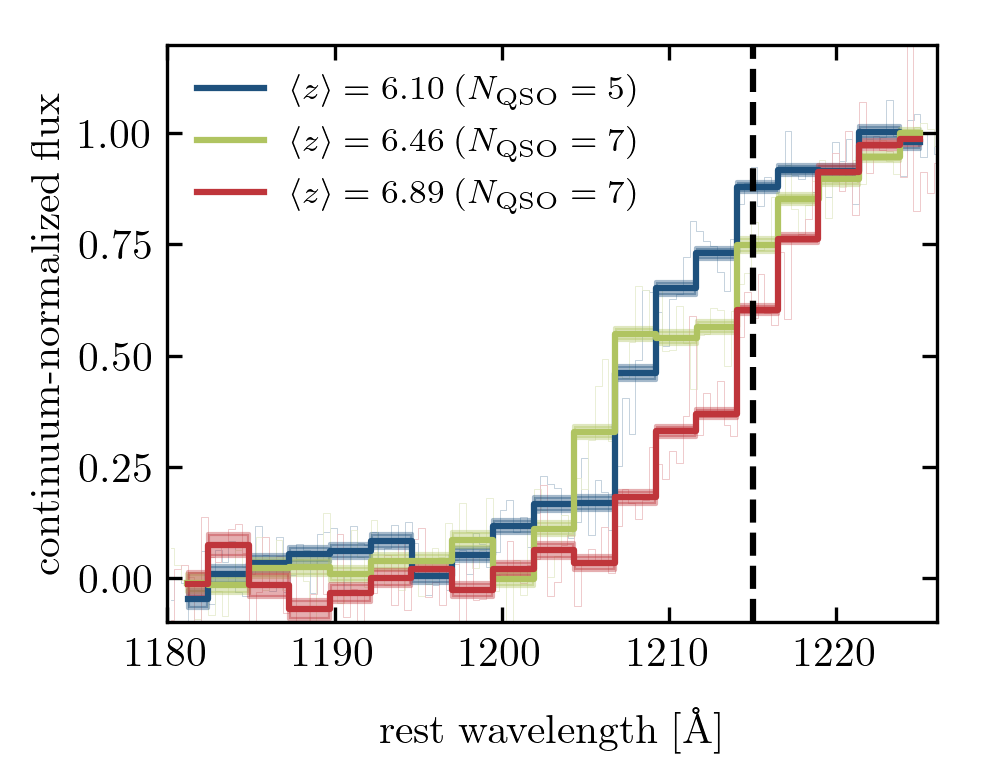 DD et al. (in prep.)
Dominika Ďurovčíková | December 1, 2023
Filling in the gap at 6 < z < 7
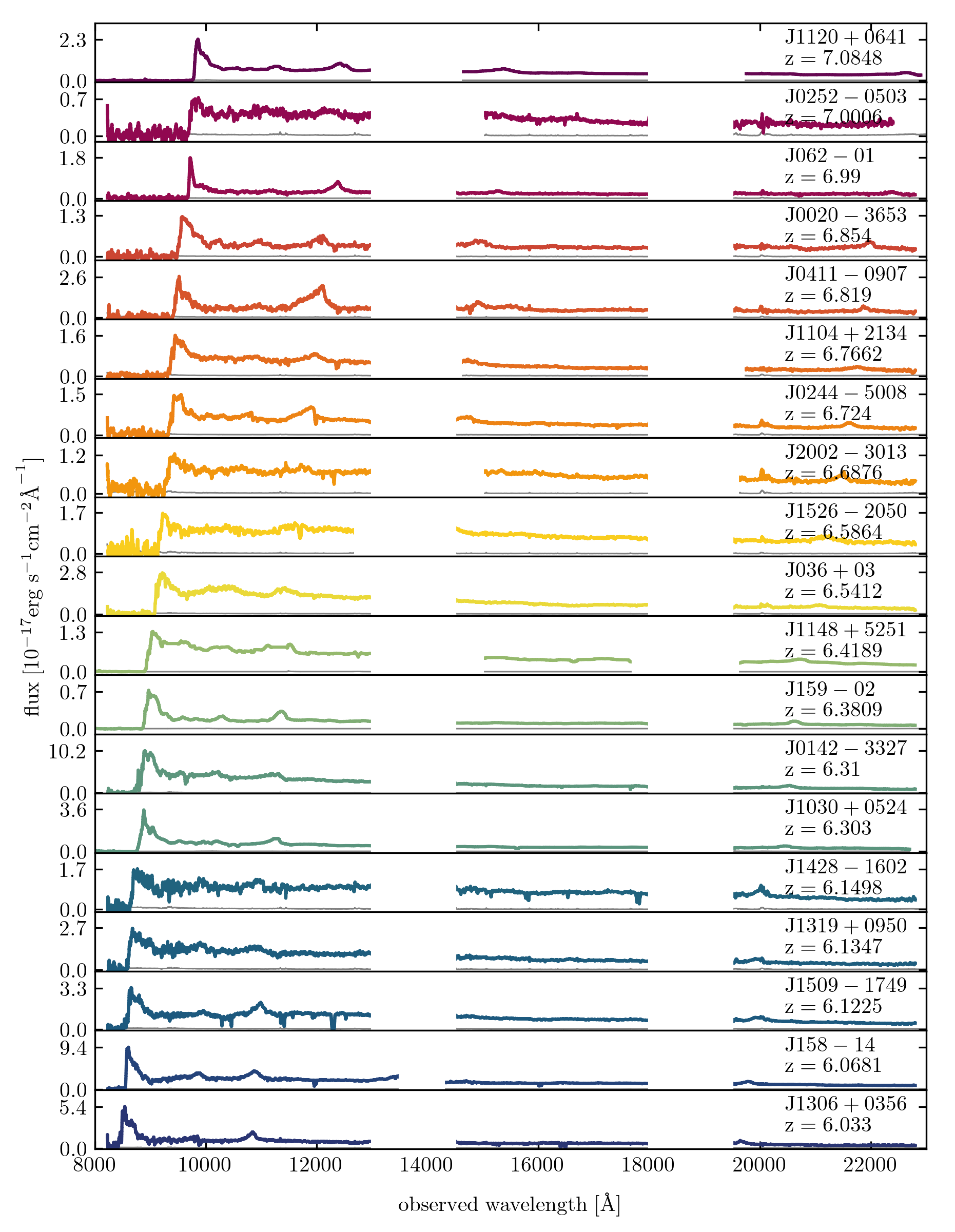 emergence of damping wings!
z = 6.7 – 7.1
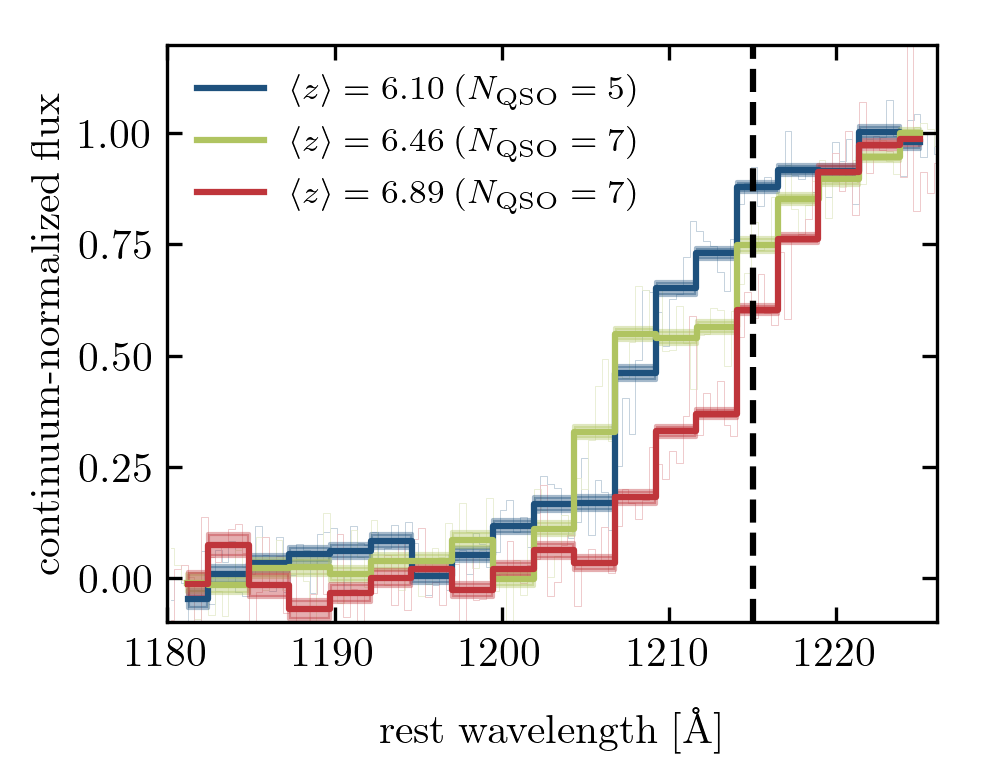 z = 6.3 – 6.7
z = 6.0 – 6.3
DD et al. (in prep.)
Dominika Ďurovčíková | December 1, 2023
Filling in the gap at 6 < z < 7
P-GADGET-3 + ATON
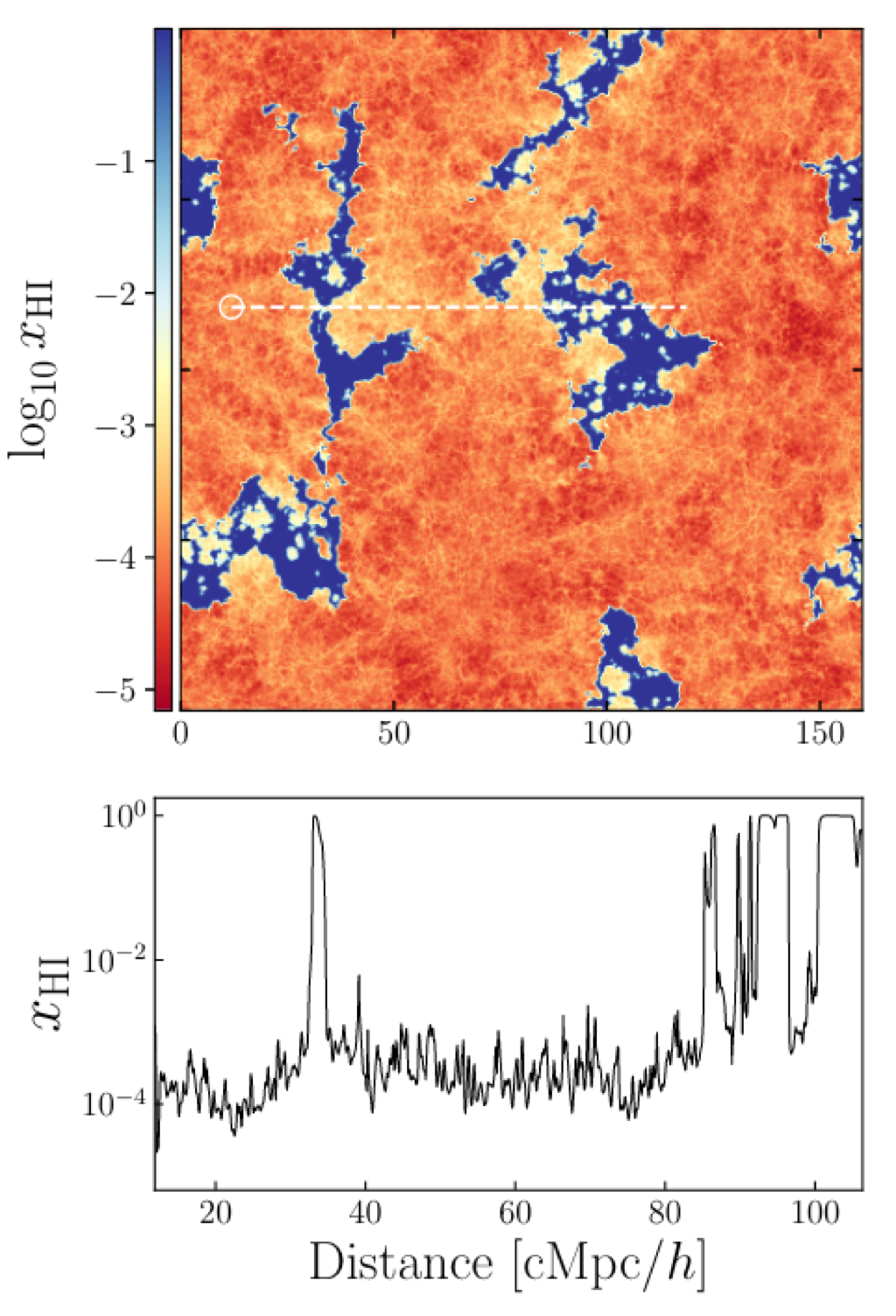 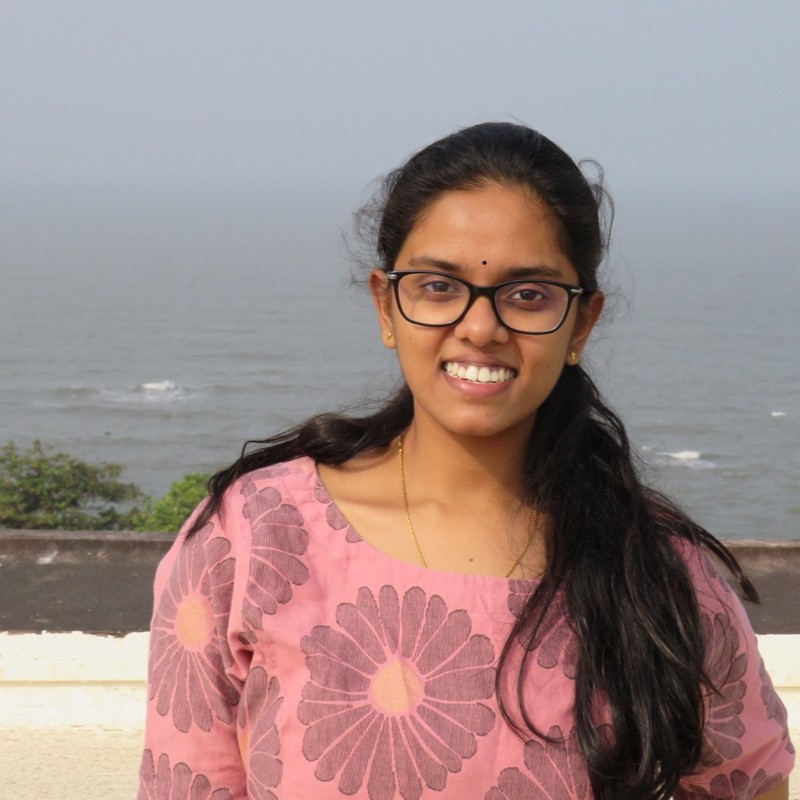 Sindhu
Satyavolu
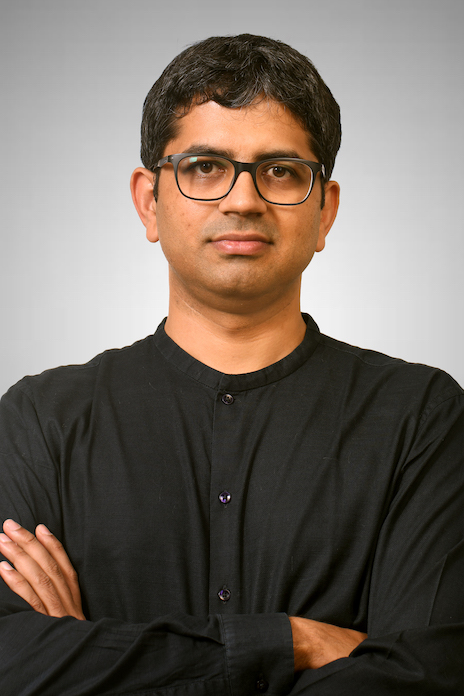 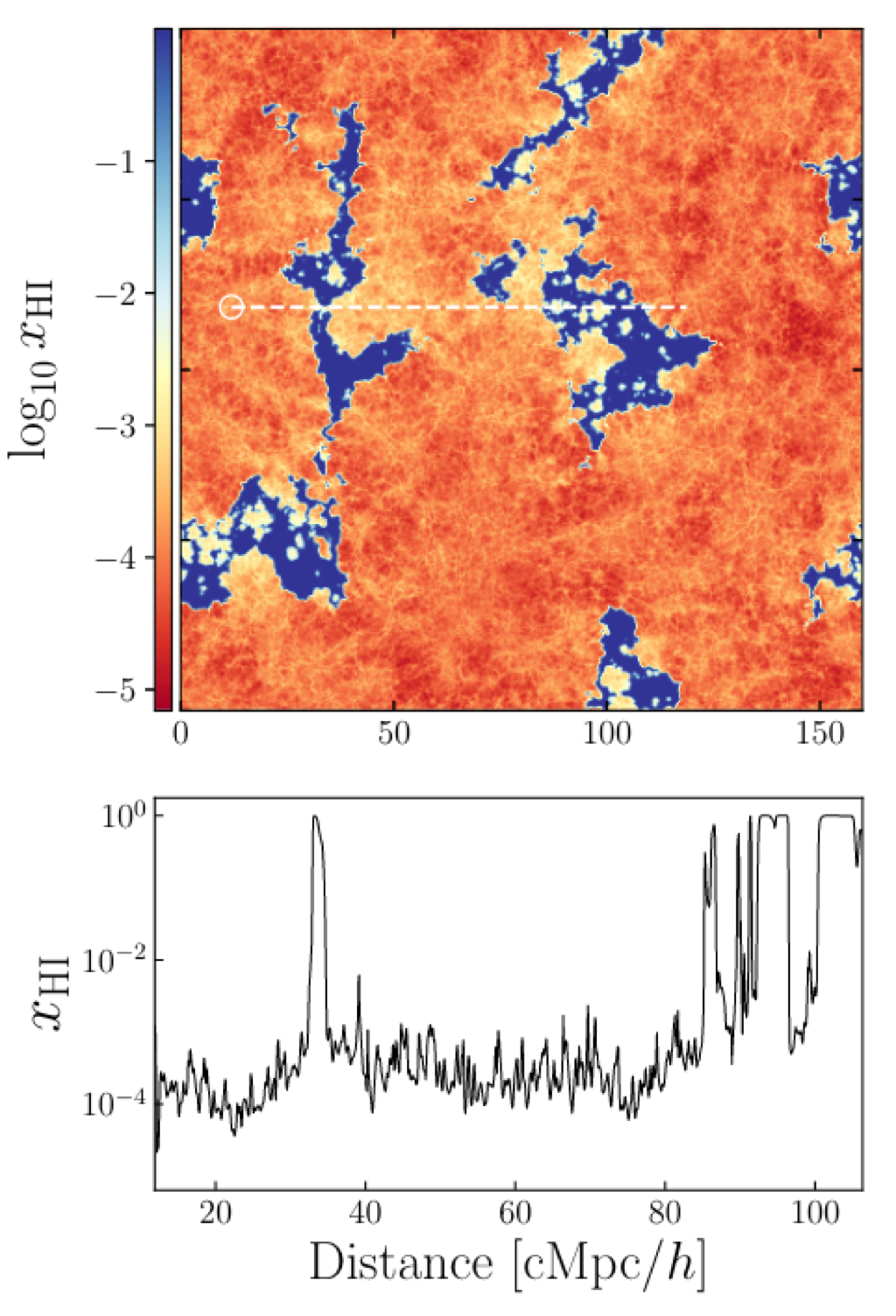 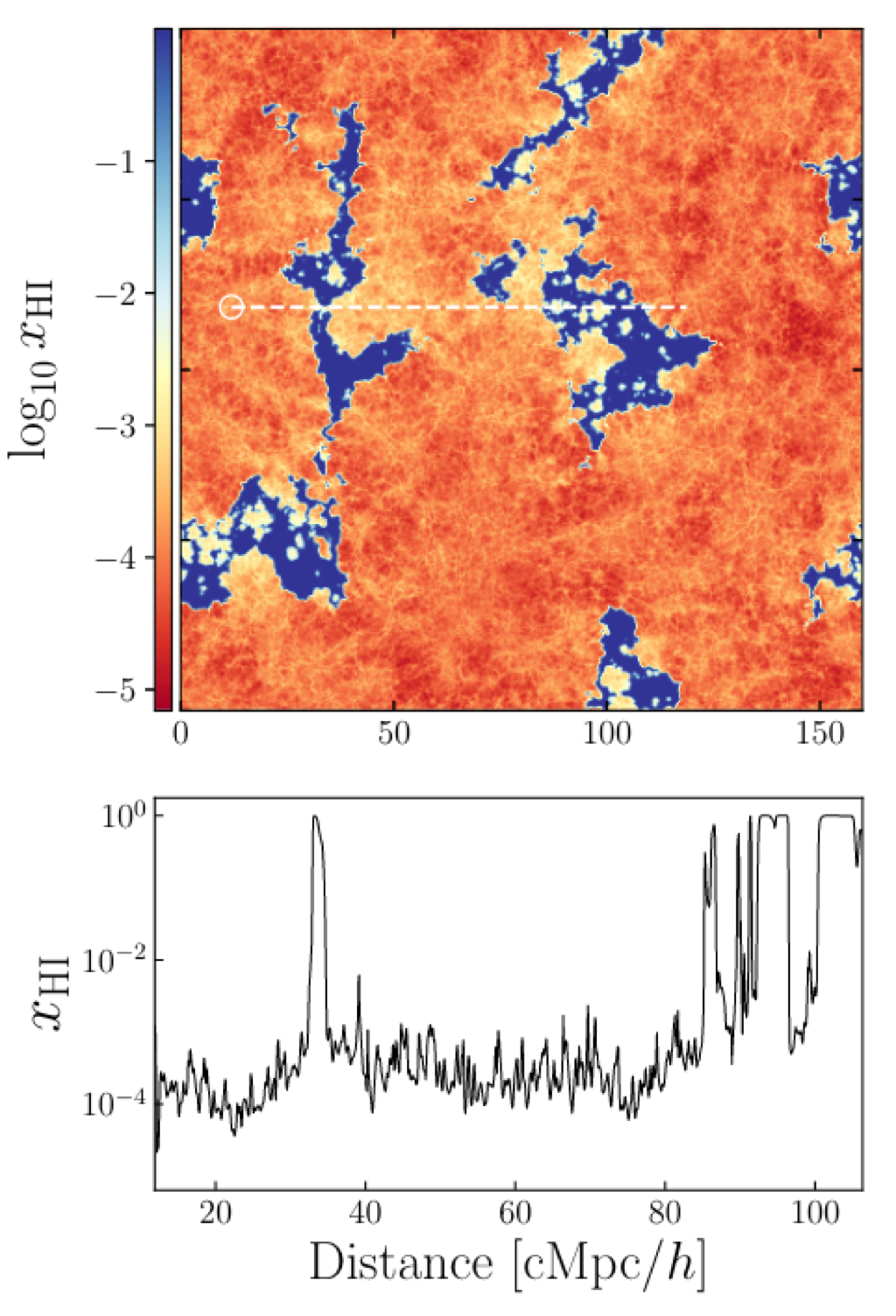 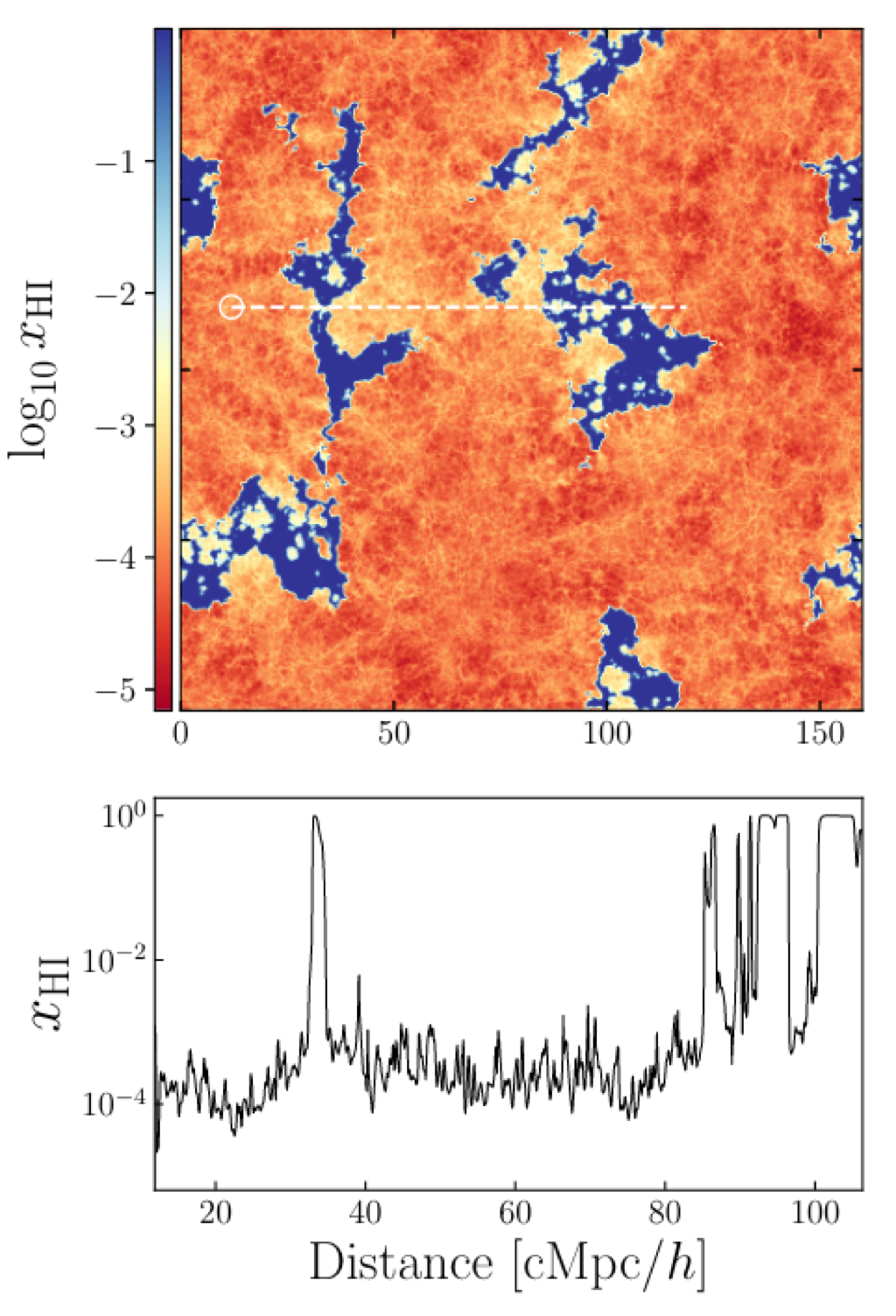 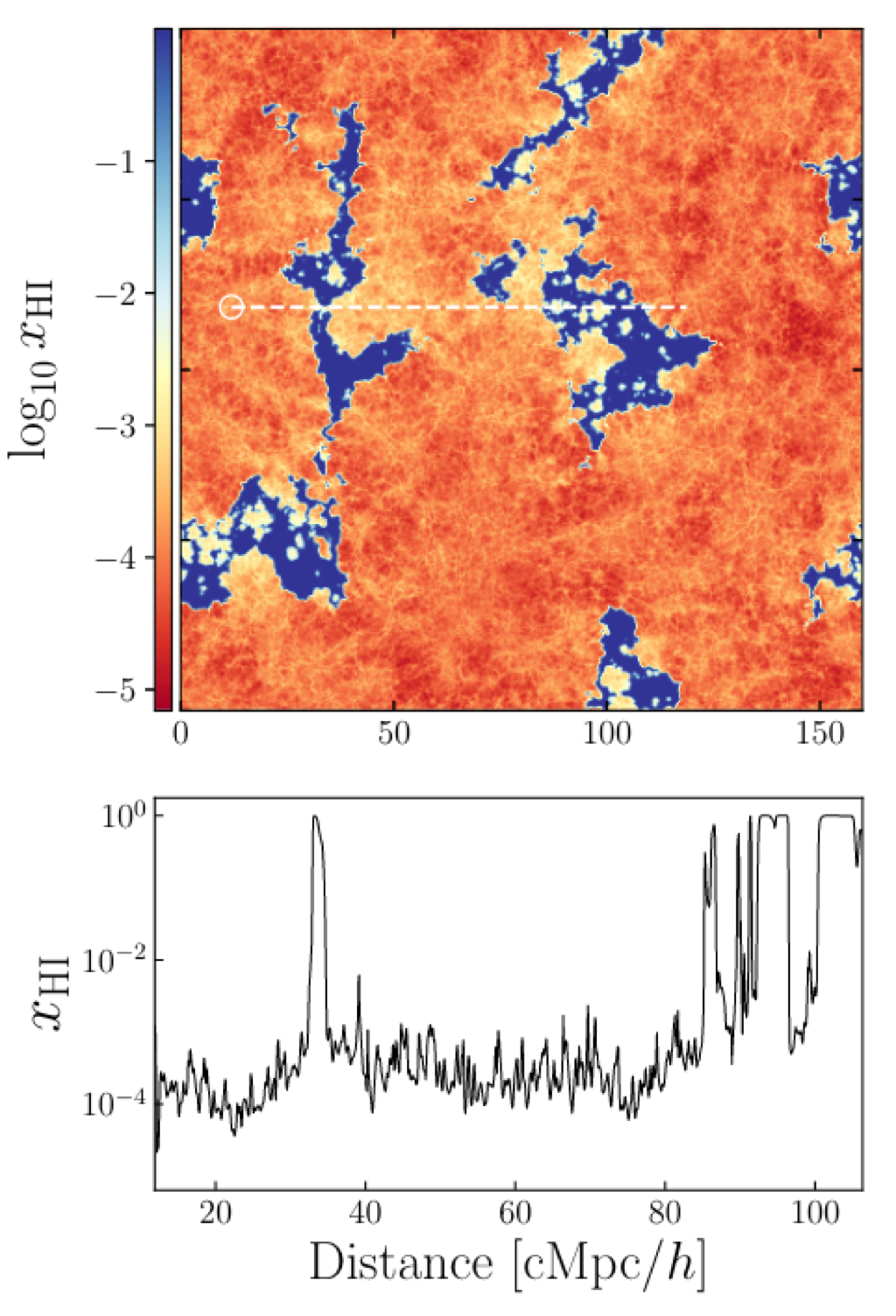 Girish
Kulkarni
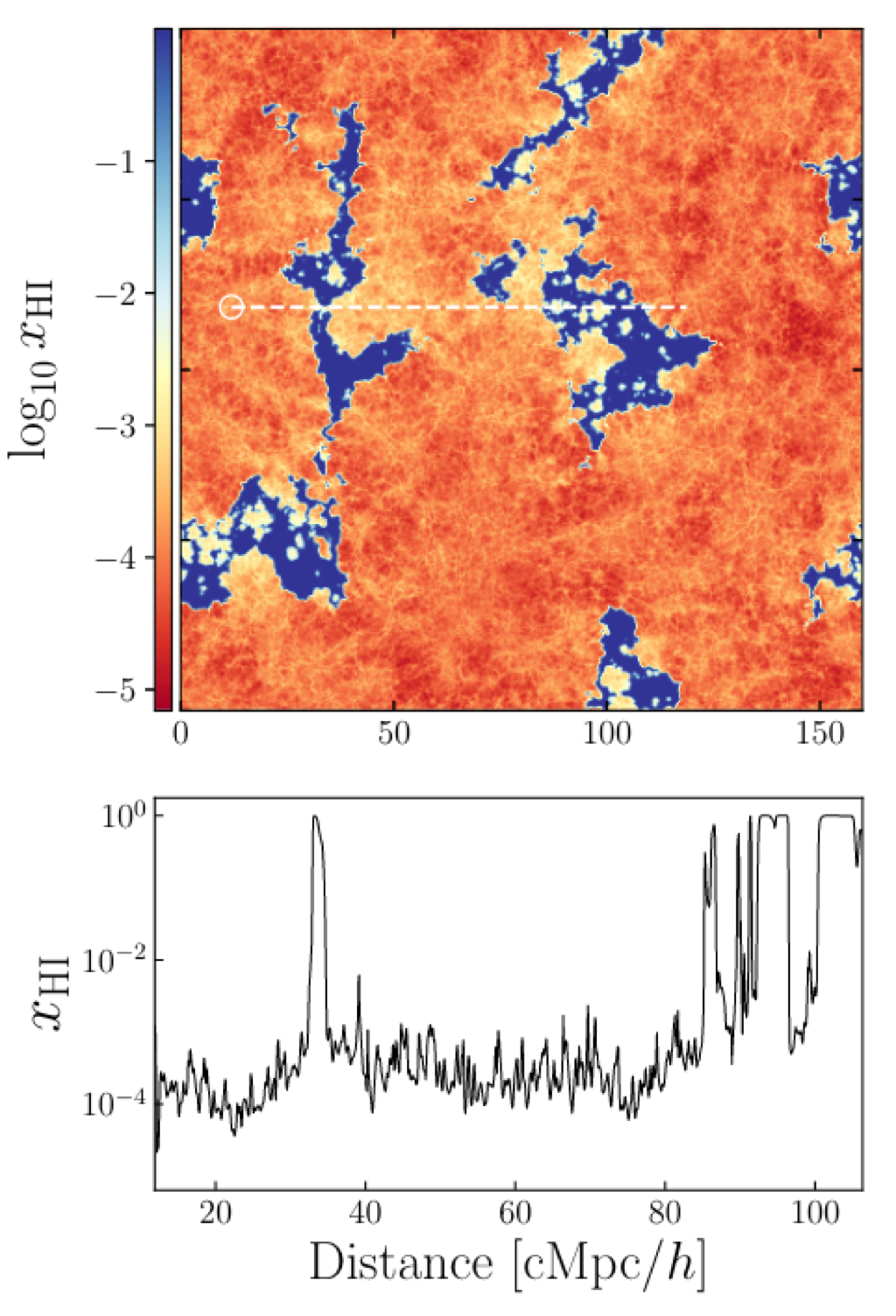 Satyavolu et al. 2023 MNRAS 521 3108
DD et al. (in prep.)
Dominika Ďurovčíková | December 1, 2023
Filling in the gap at 6 < z < 7
CROC
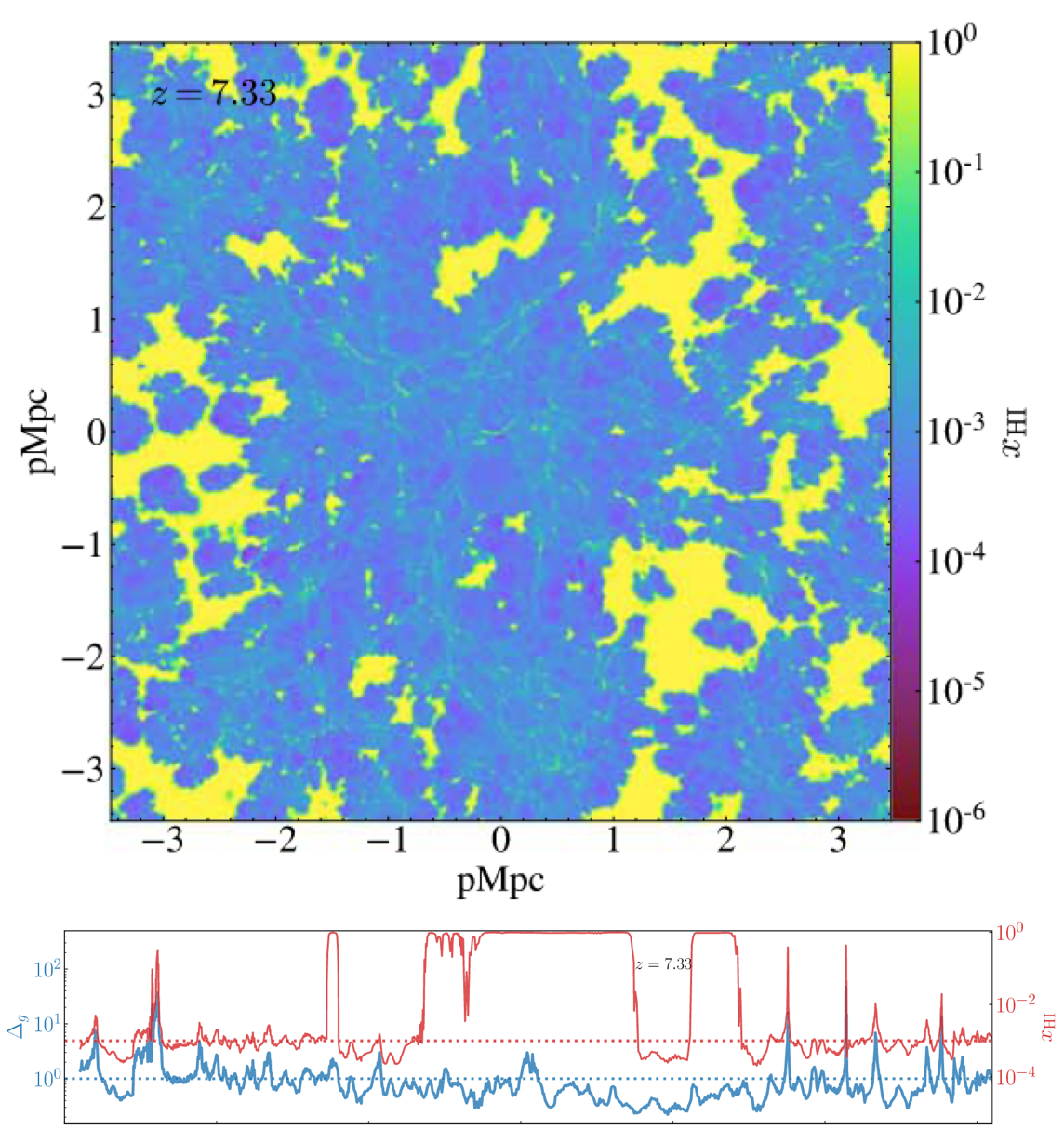 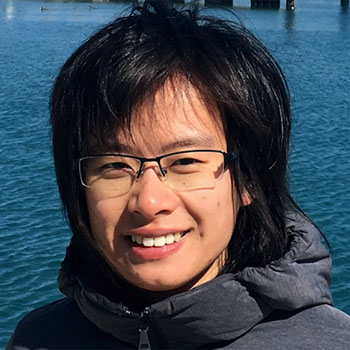 Huanqing
Chen
modeling is ongoing
Chen and Gnedin 2021 ApJ 911 60
DD et al. (in prep.)
Dominika Ďurovčíková | December 1, 2023
Filling in the gap at 6 < z < 7
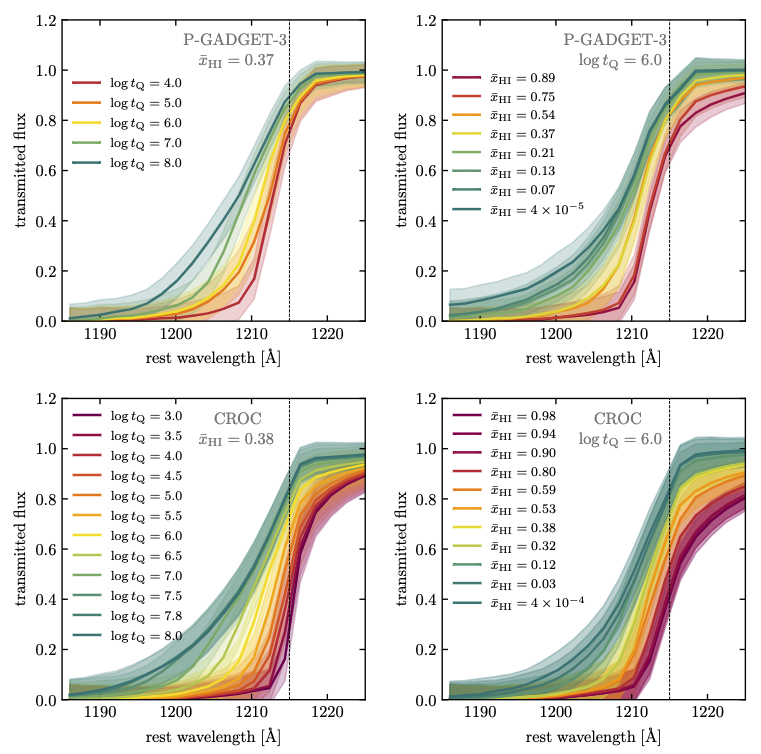 ATON
ATON
DD et al. (in prep.)
Dominika Ďurovčíková | December 1, 2023
Filling in the gap at 6 < z < 7
ATON
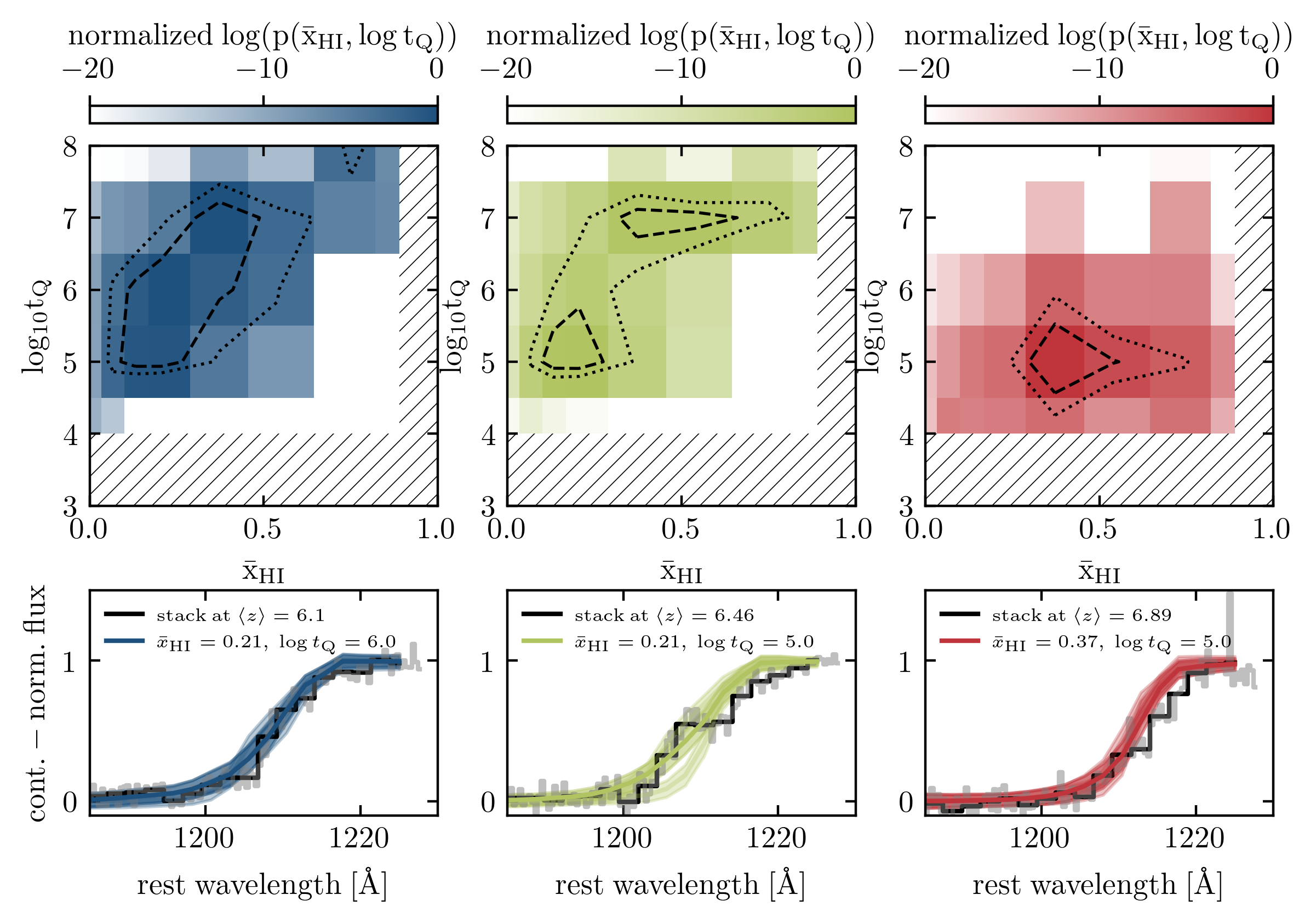 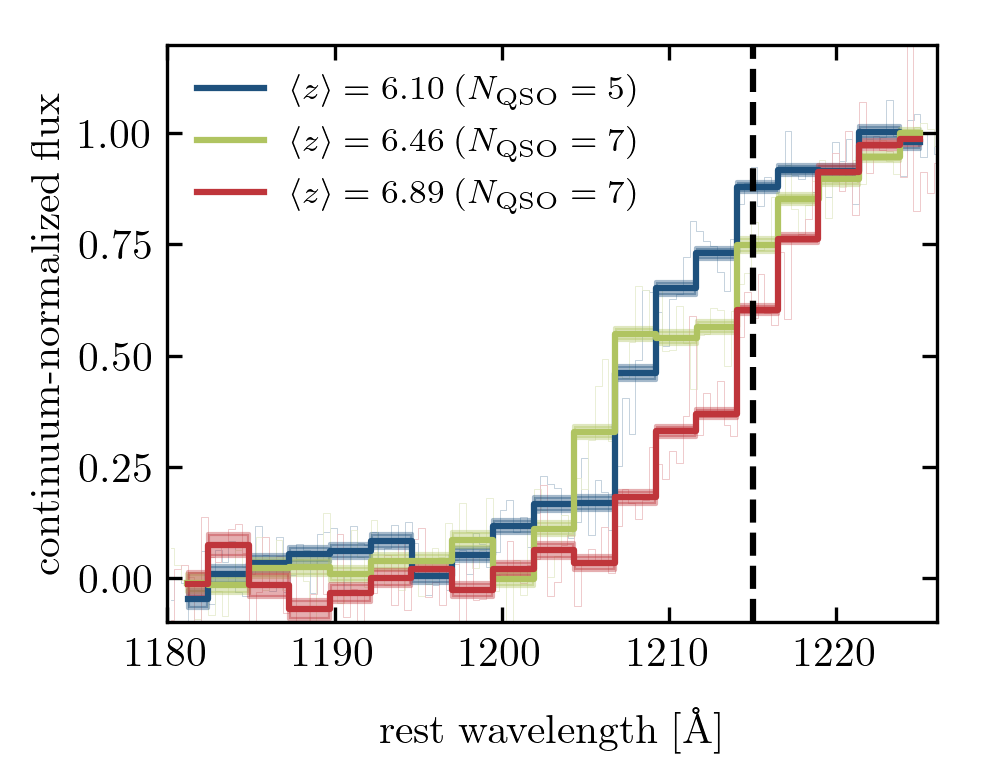 DD et al. (in prep.)
Dominika Ďurovčíková | December 1, 2023
Filling in the gap at 6 < z < 7
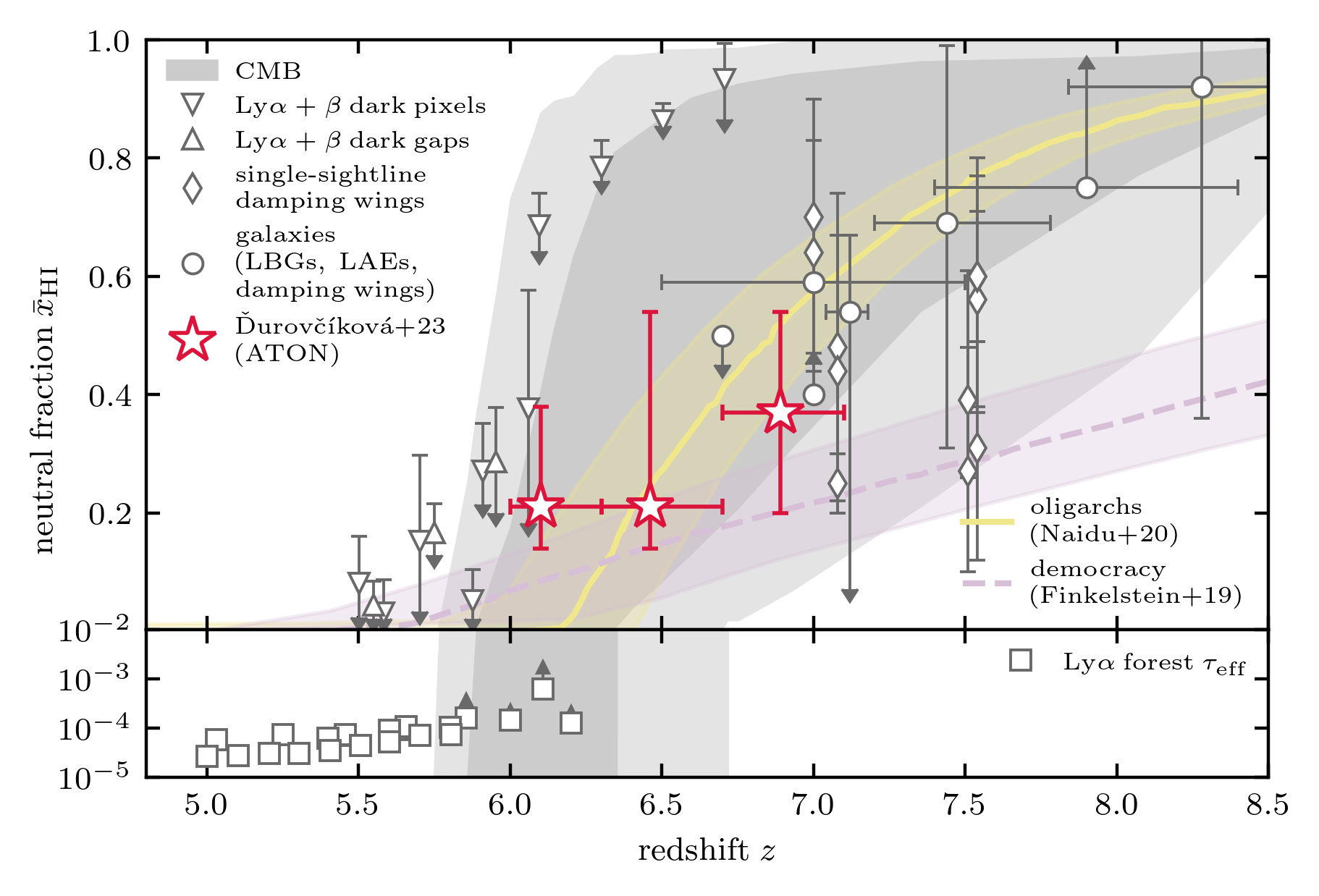 late reionization preferred
DD et al. (in prep.)
Dominika Ďurovčíková | December 1, 2023
Filling in the gap at 6 < z < 7
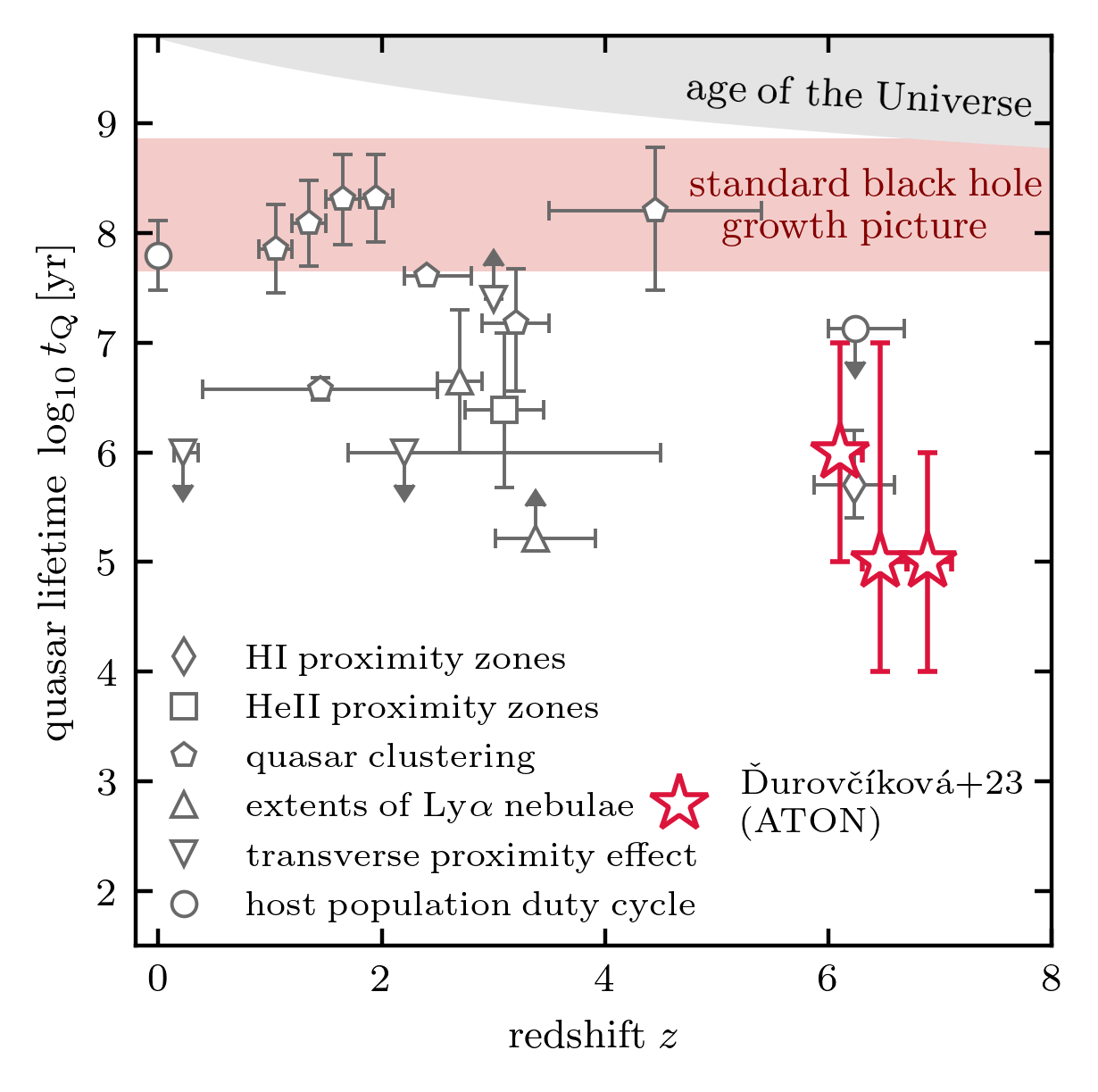 confirmed a population of young quasars at redshifts z > 6
increases the tension in the current models of supermassive black hole growth at early times
DD et al. (in prep.)
Dominika Ďurovčíková | December 1, 2023
Thanks
to my research group and collaborators,
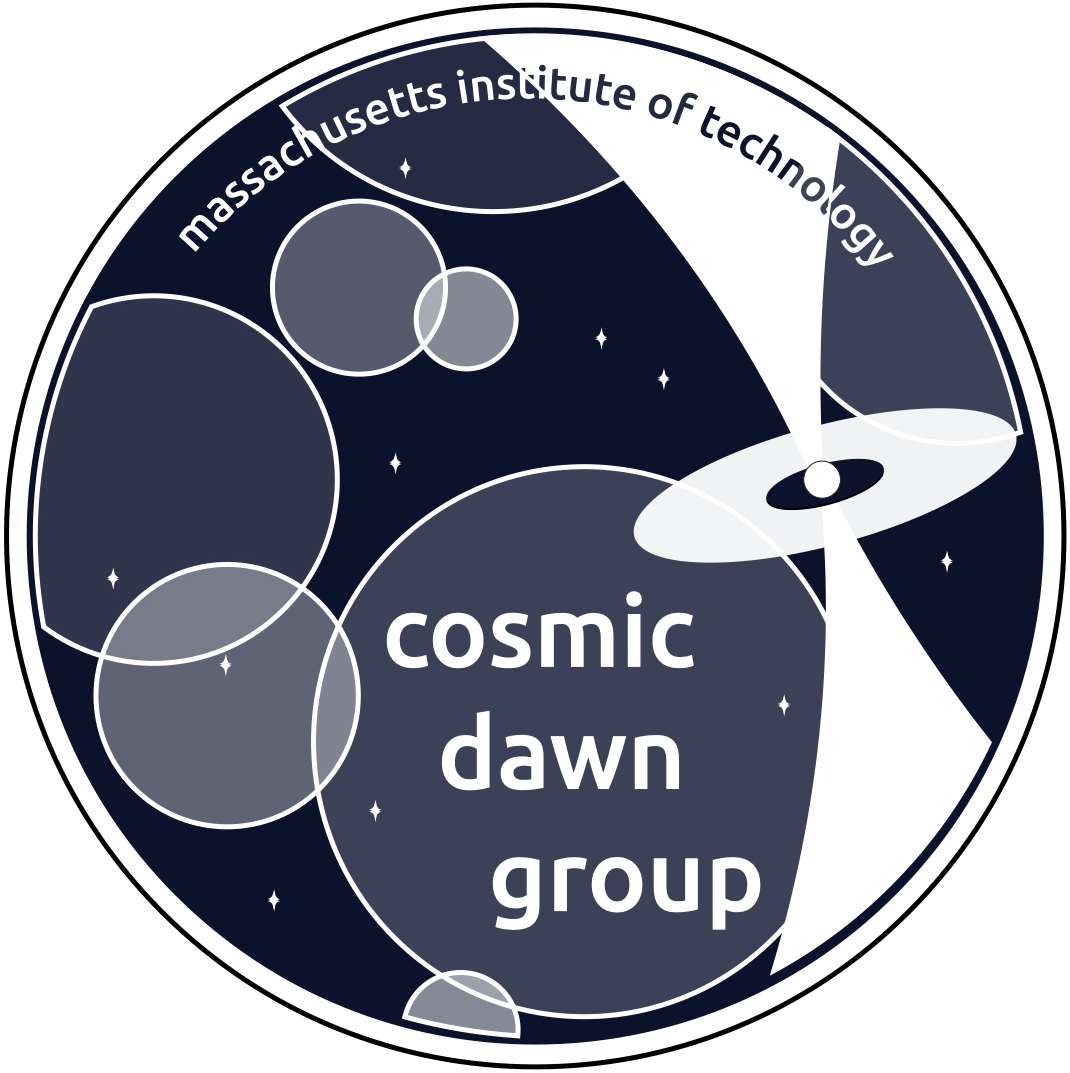 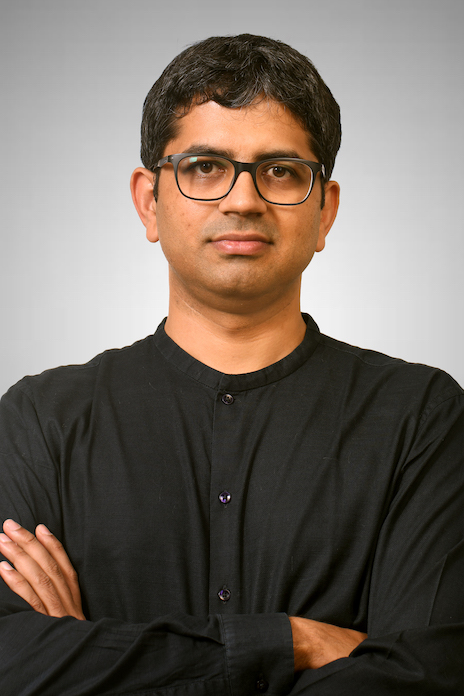 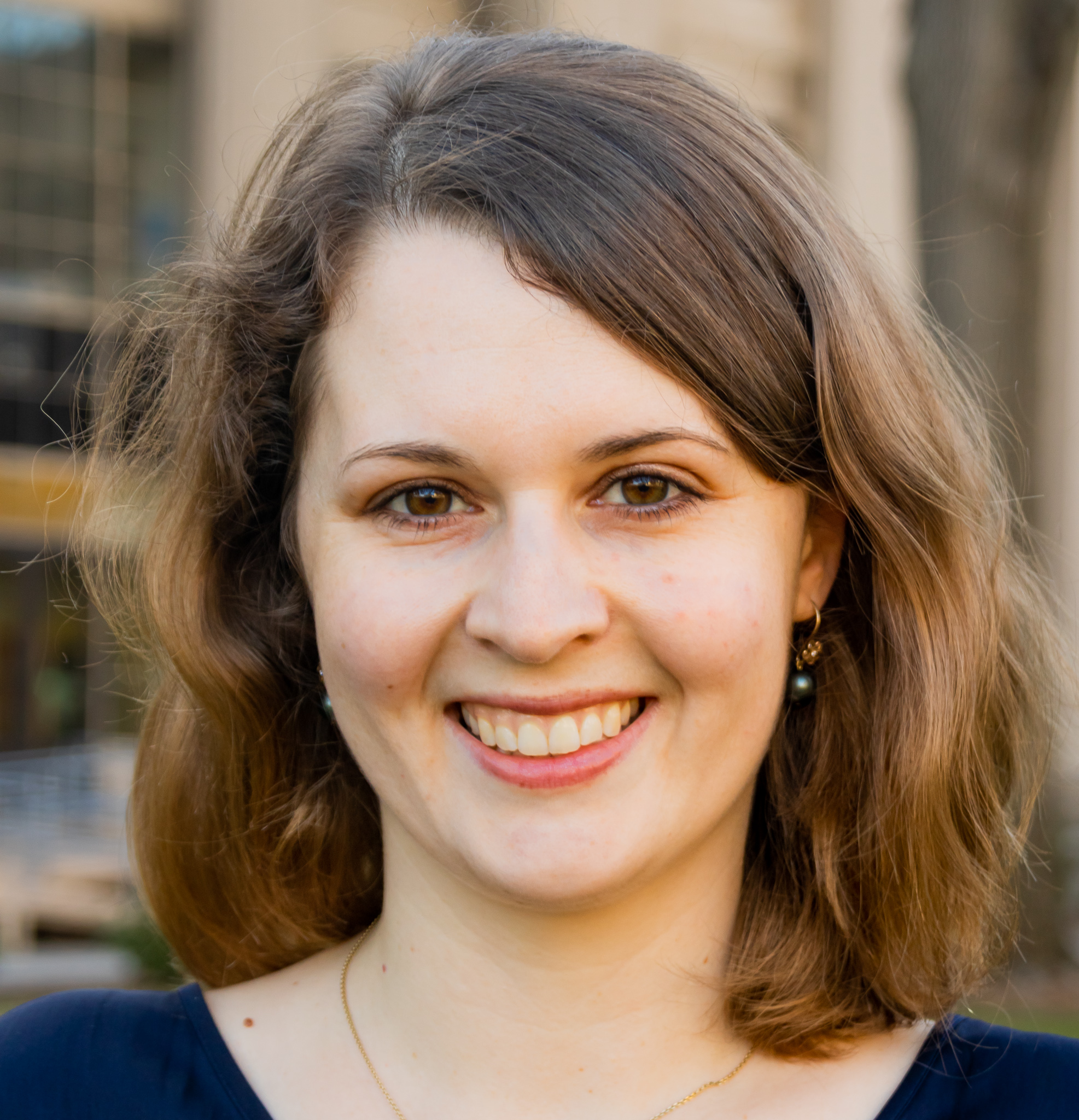 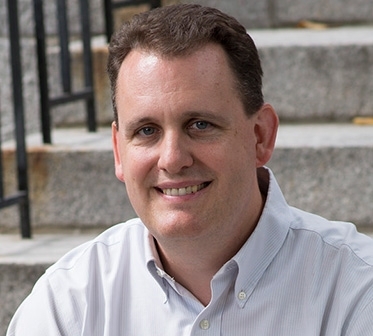 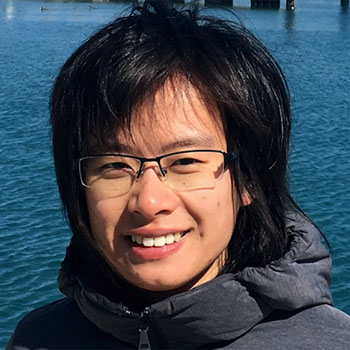 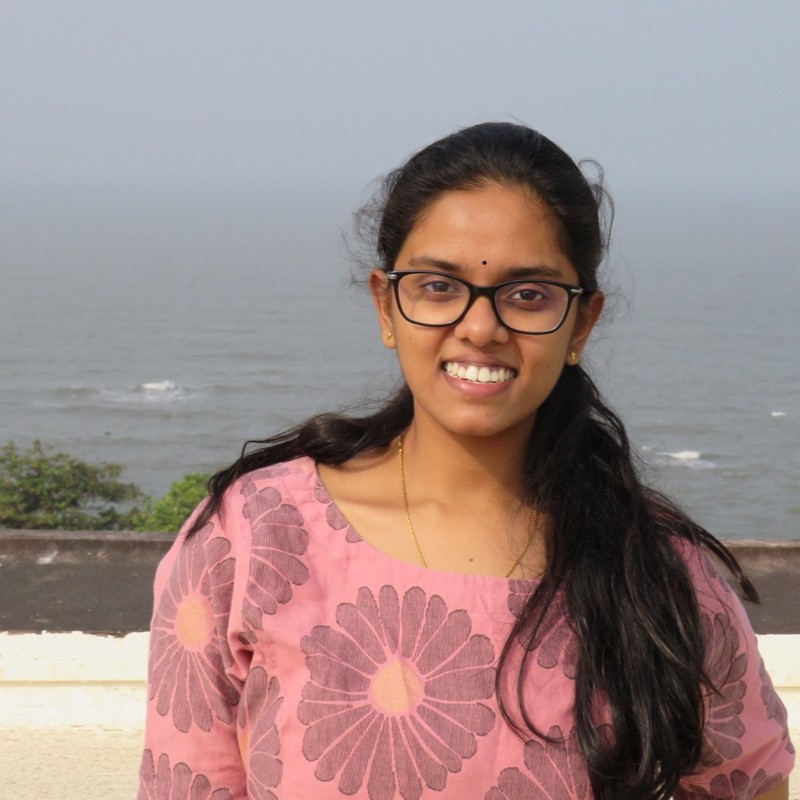 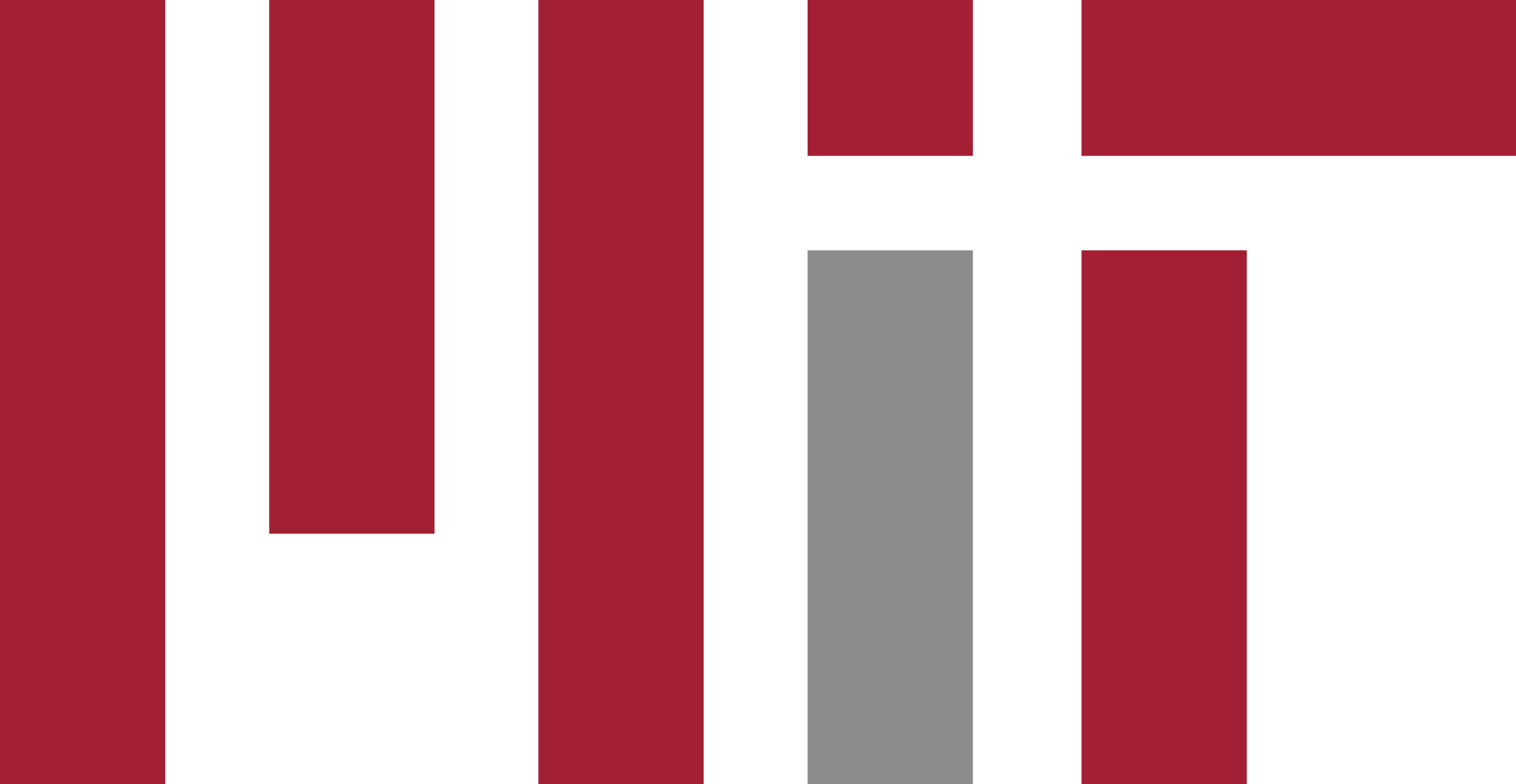 Girish
Kulkarni
Huanqing
Chen
Anna-Christina
Eilers
Rob
Simcoe
Sindhu
Satyavolu
and to you for hosting me and for listening! 
Dominika Ďurovčíková | December 1, 2023
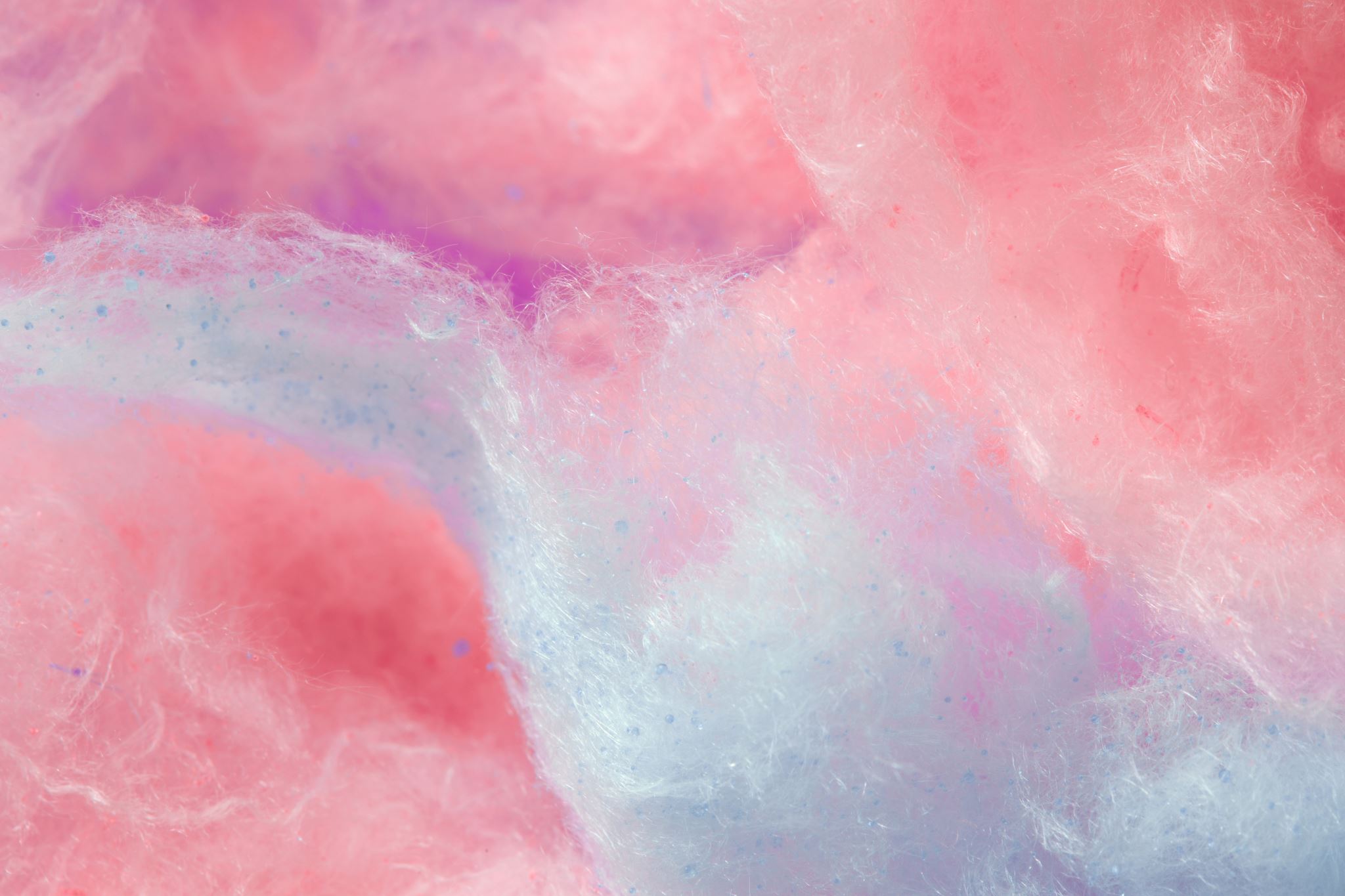 Thank you for your attention!